81726 / VÍA TAYRONA -
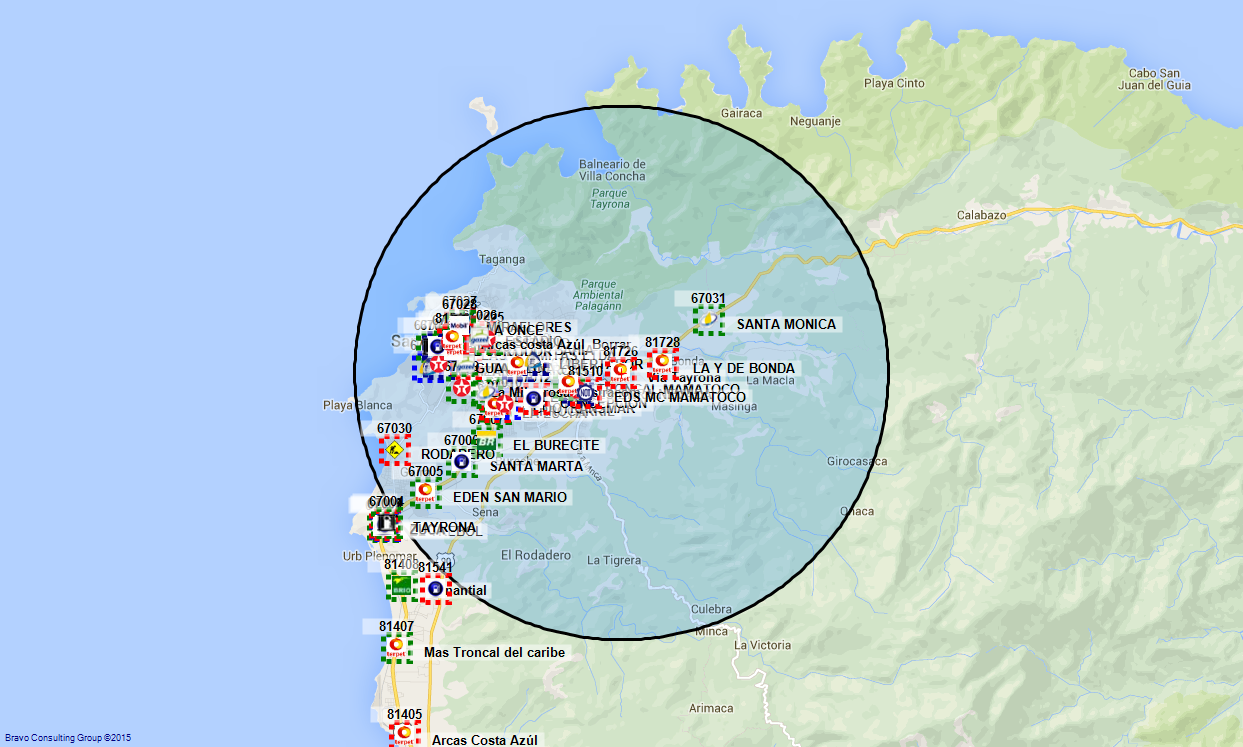 81665 / VOLCANES - 1 -
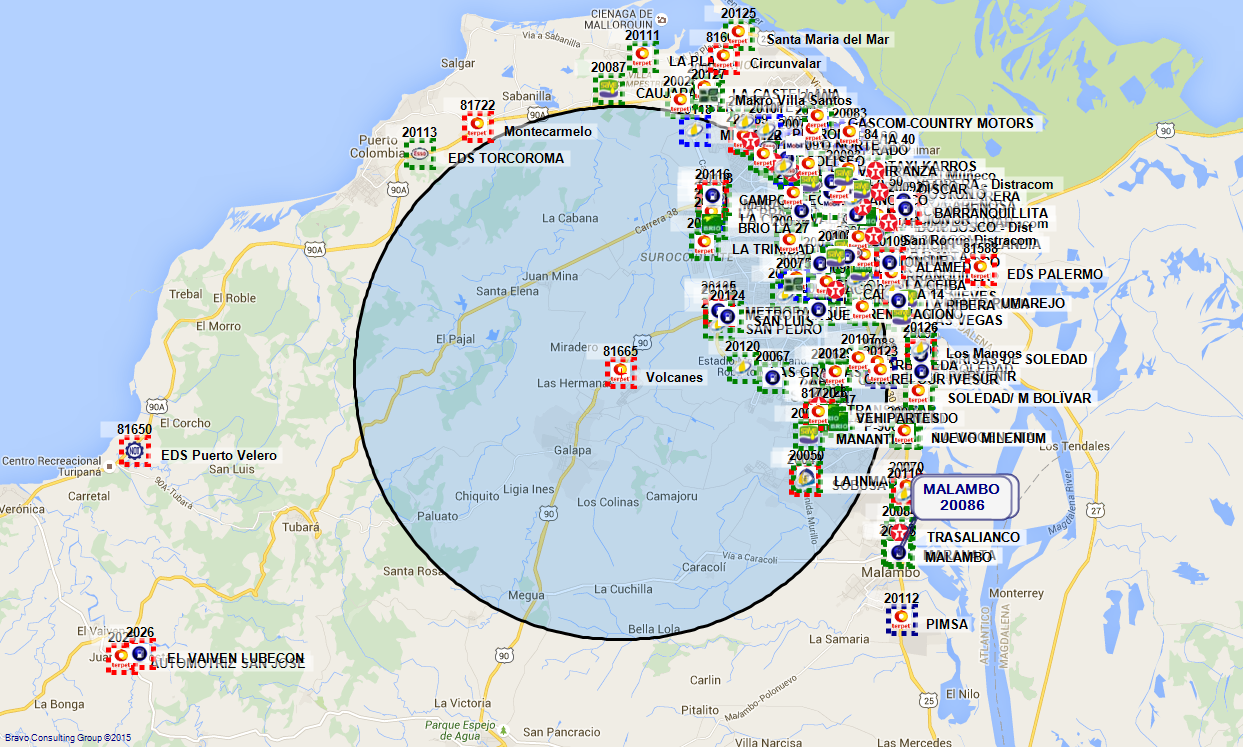 81314 / TERPEL LA LLANERA - VIA YOPAL -
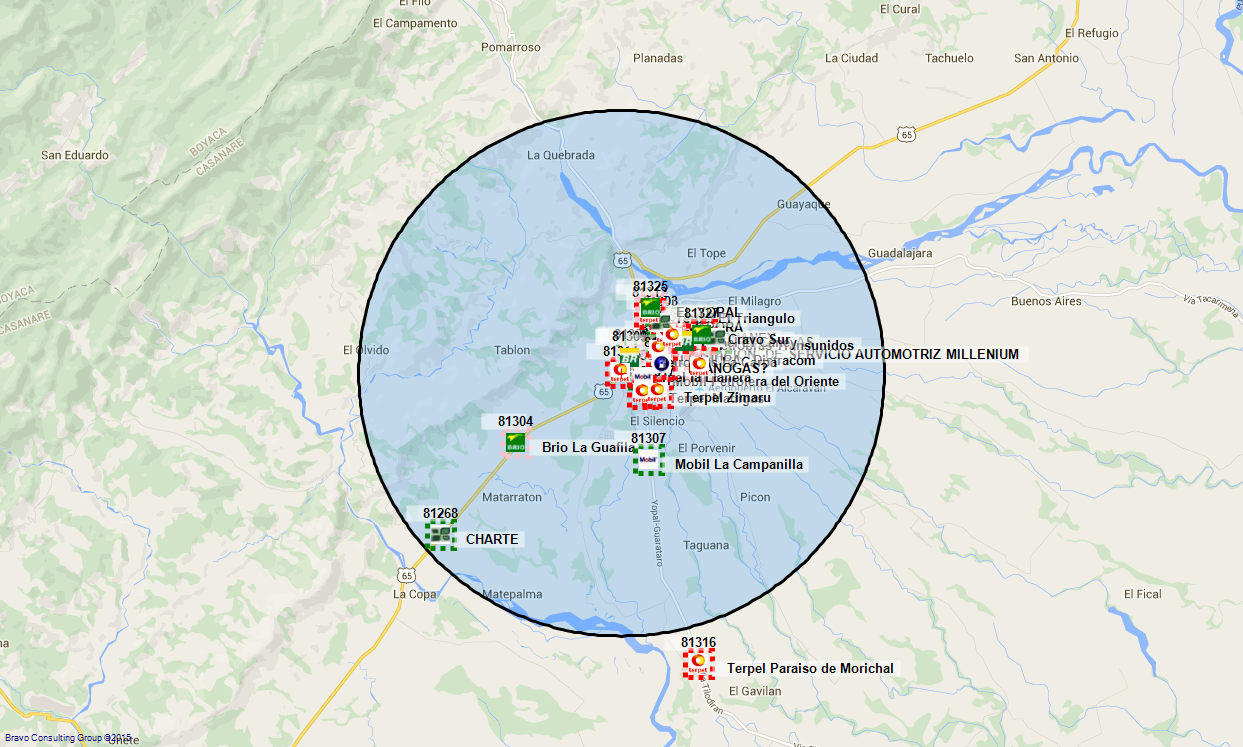 81205 / LA PAZ - RUTA AL SOL -
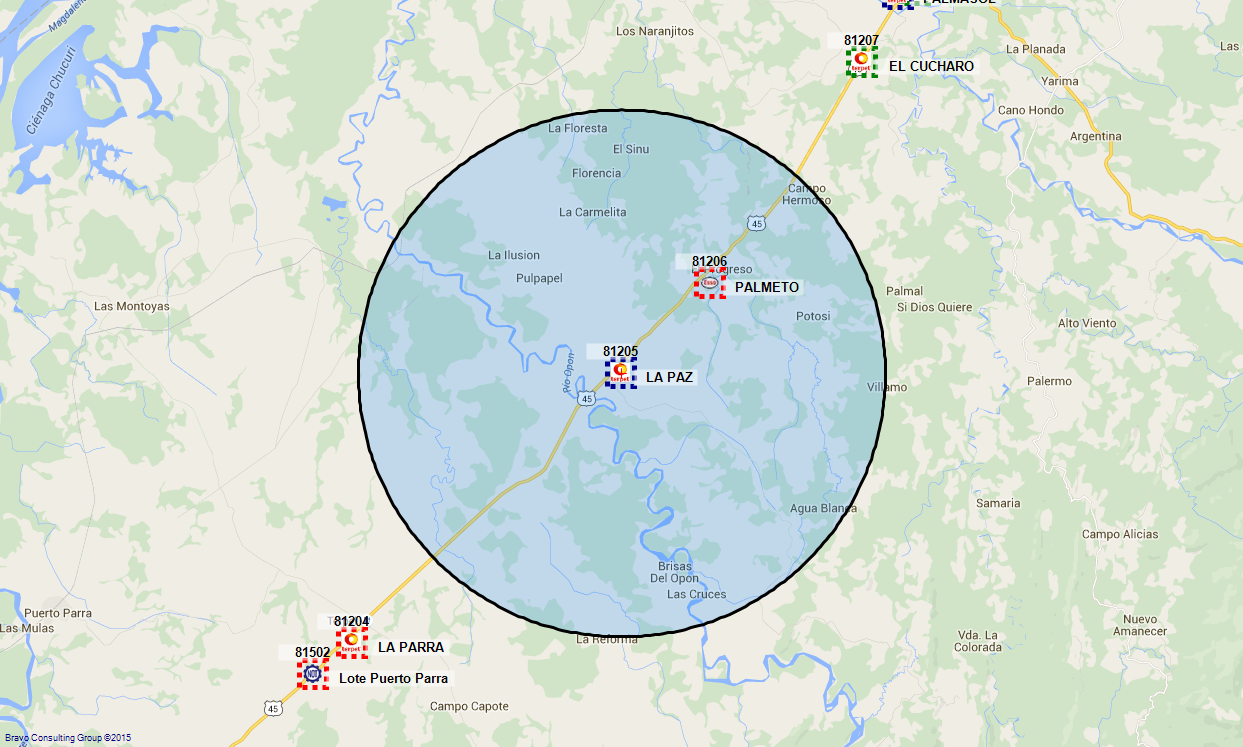 81151 / ALCALA - VIA ARGOS -
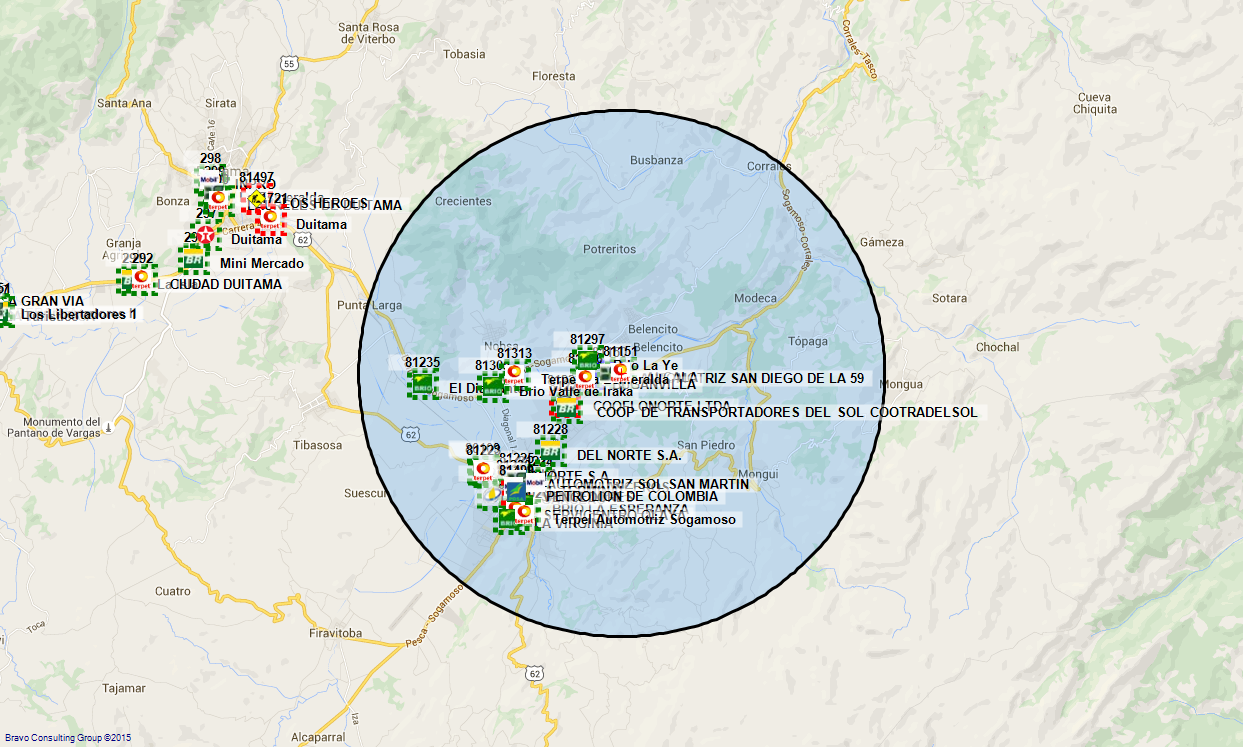 81065 / EDS MELGAR  - -
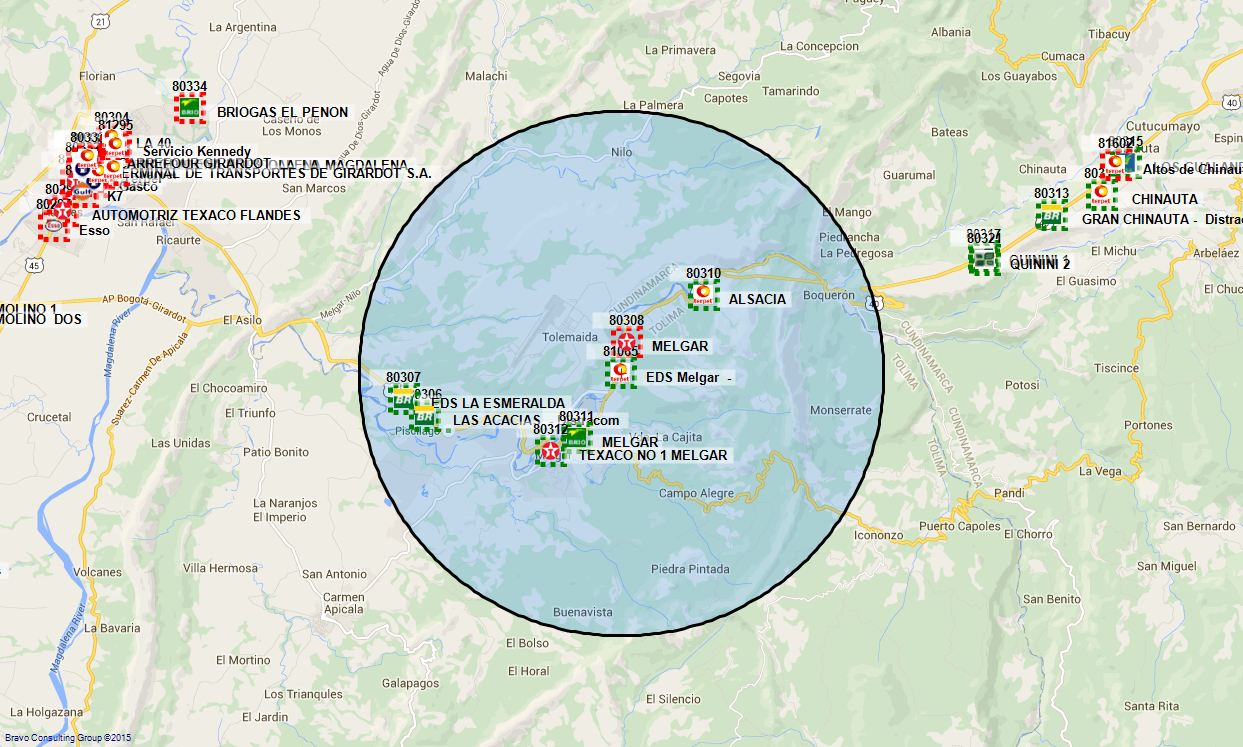 81064 / EDS BASCULA -
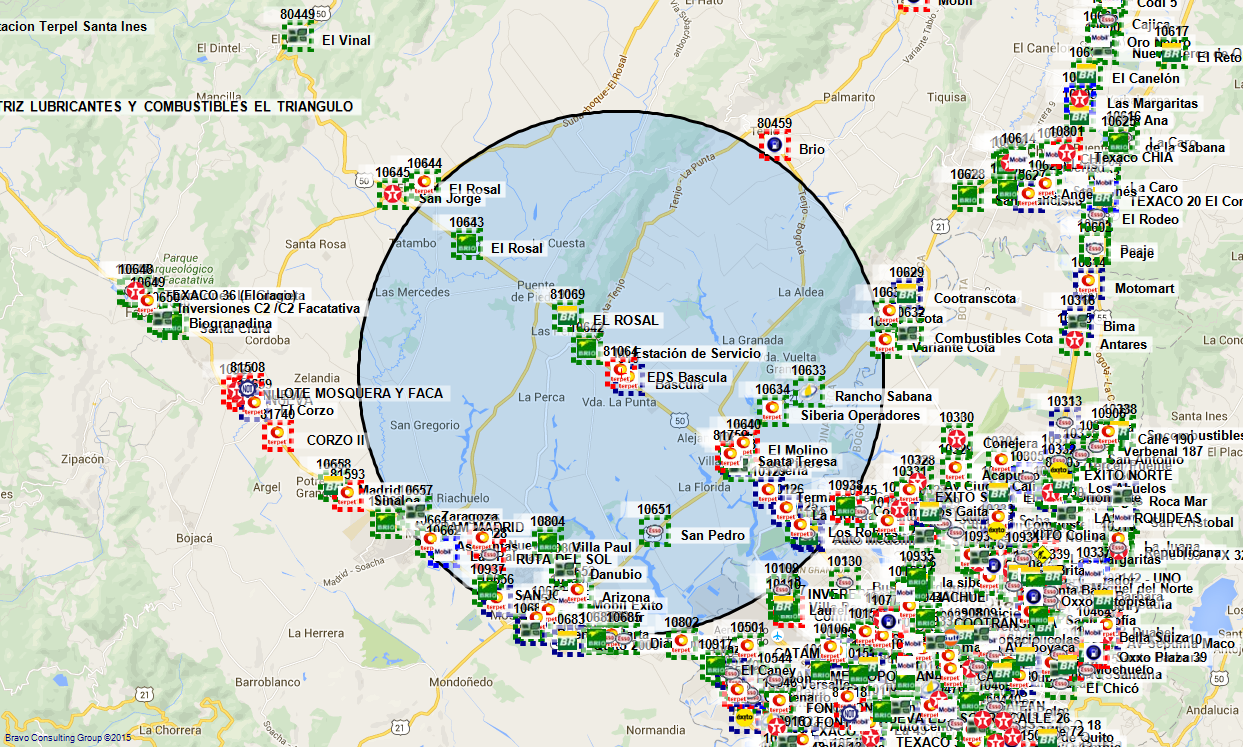 80358 / PALMIRANA DE GAS -
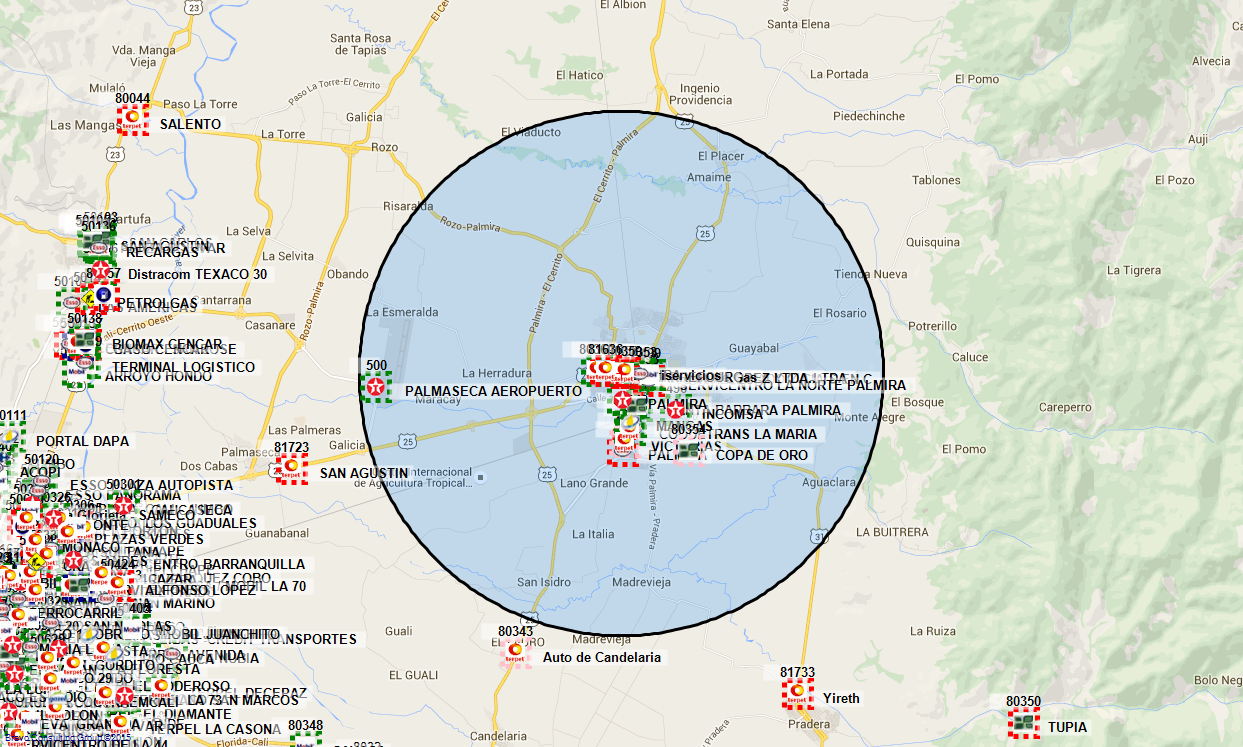 80033 / PLACER DEL VALLE -
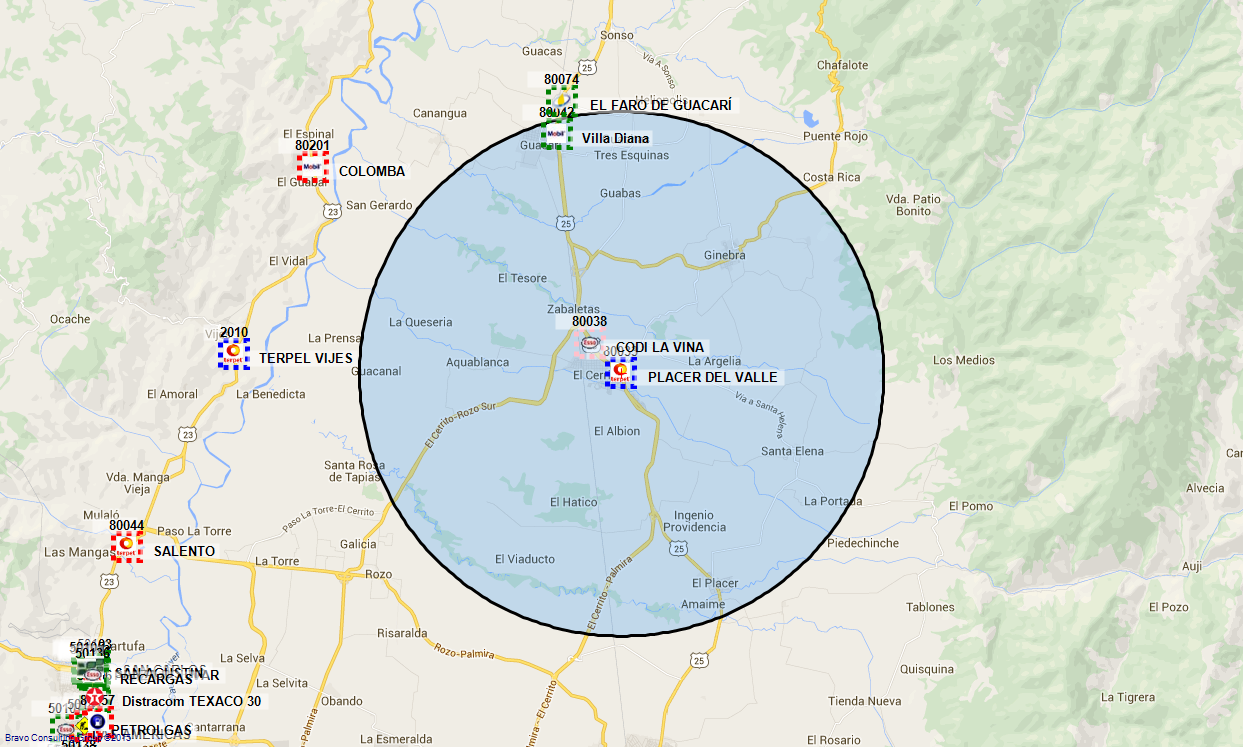 70215 / TRANSVILLLANO - DENTRO DE LA TERMINAL -
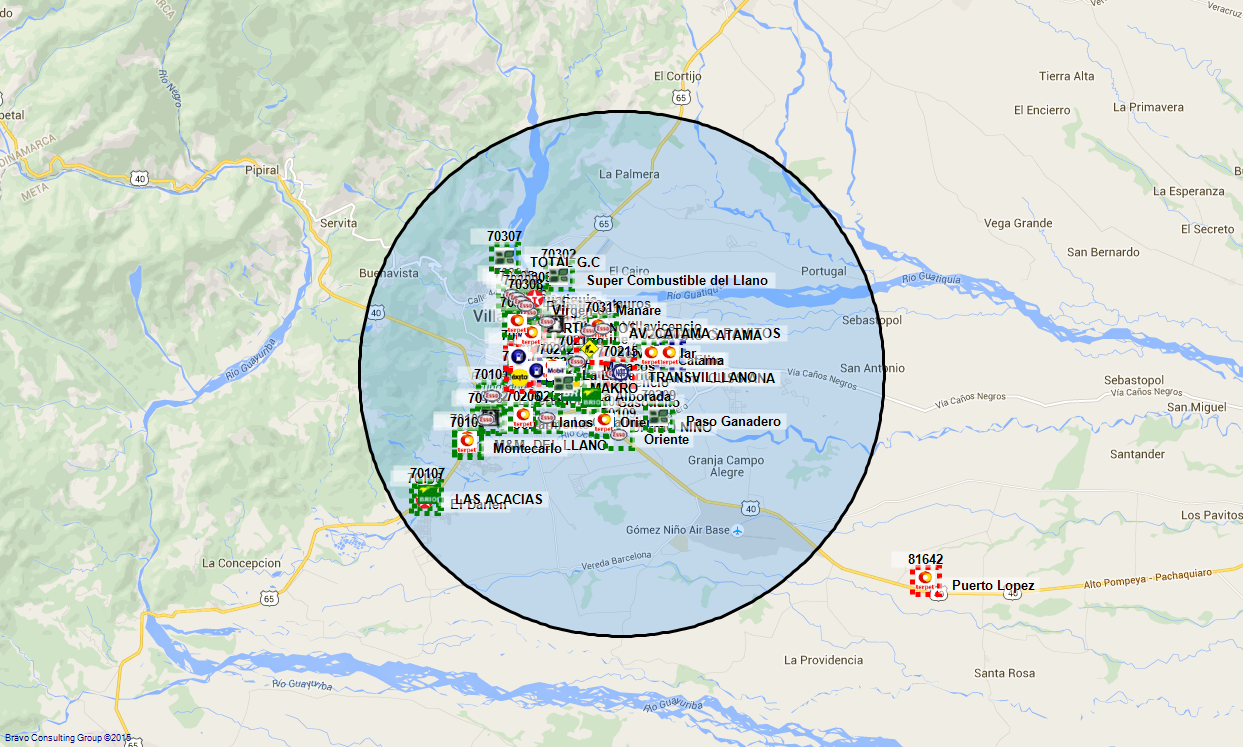 70201 / ELITE - CRA 18E - MORICHAL
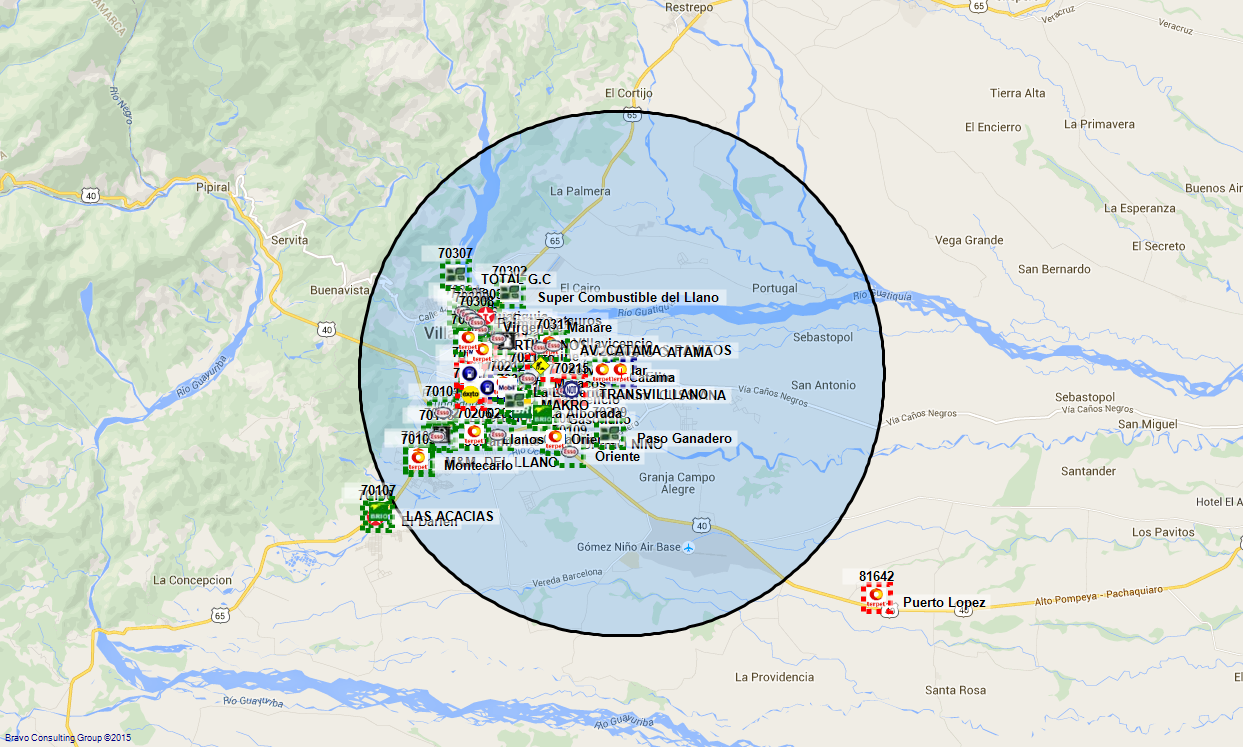 67009 / FERROCARRIL - AV. DEL FERROCARRIL - CIUDADELA 20 DE JULIO
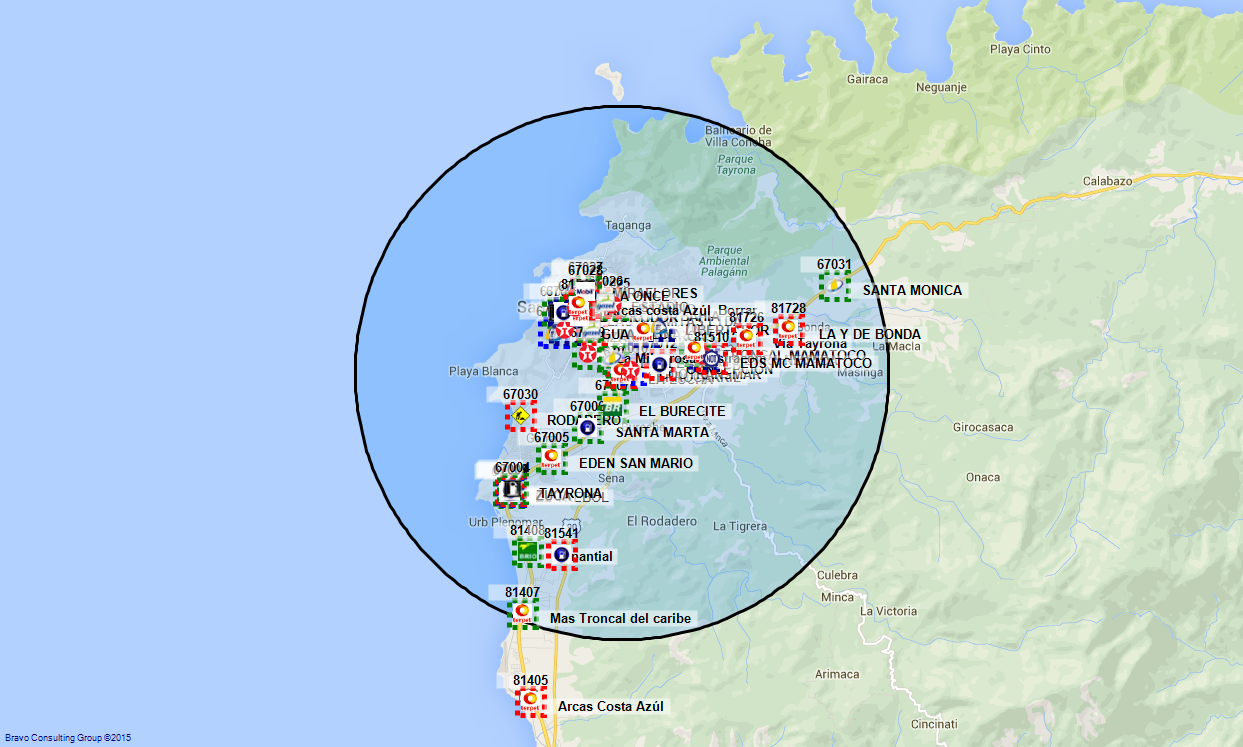 64020 / EL CORTIJO - CALLE 29 -
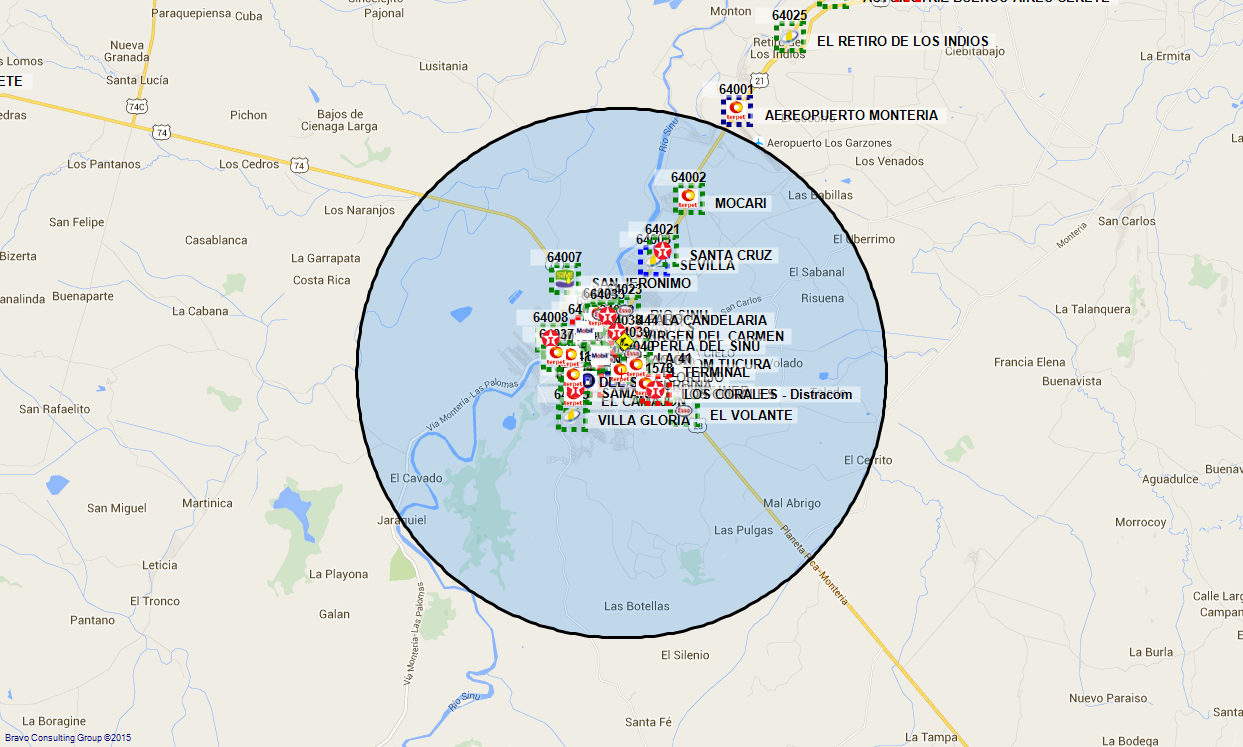 64001 / AEREOPUERTO MONTERIA - KM 10 MONTERIA VIA CERETE - LOS GAZONES
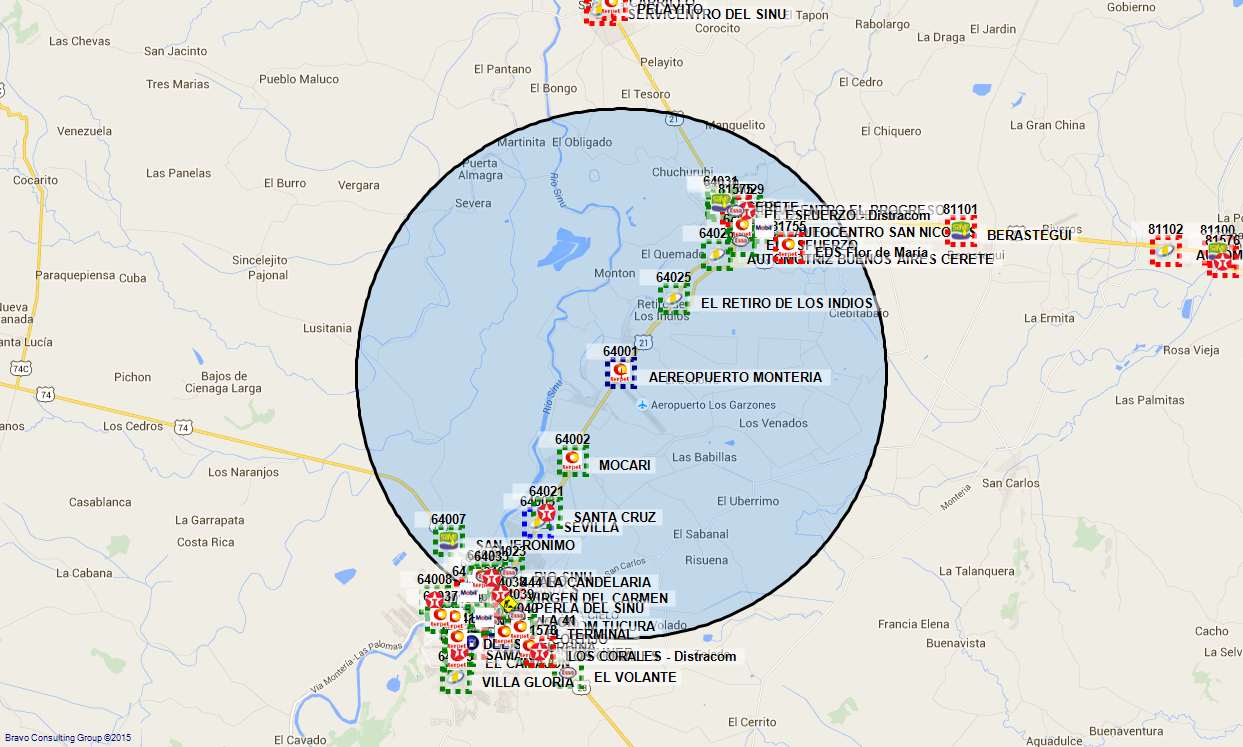 63301 / MANIZALES - AV . CENTENARIO - CENTENARIO
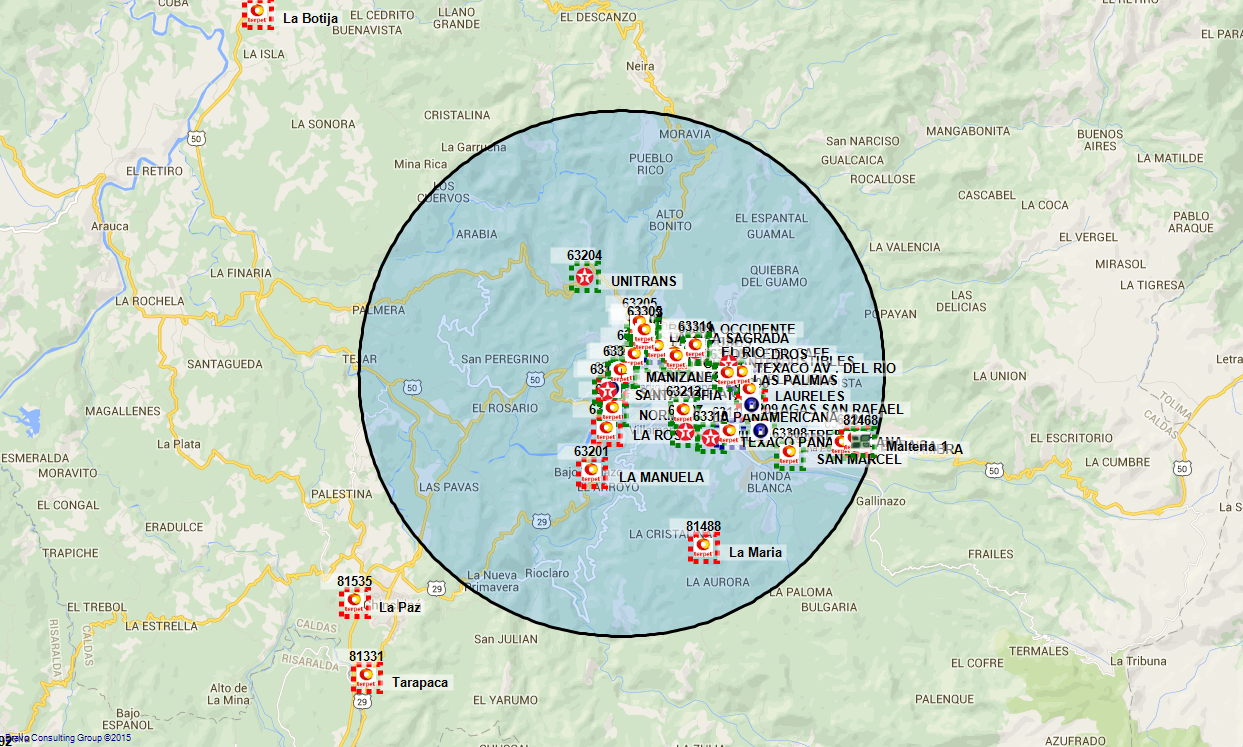 63109 / PLAZUELA - AV . KEVIN ANGEL -
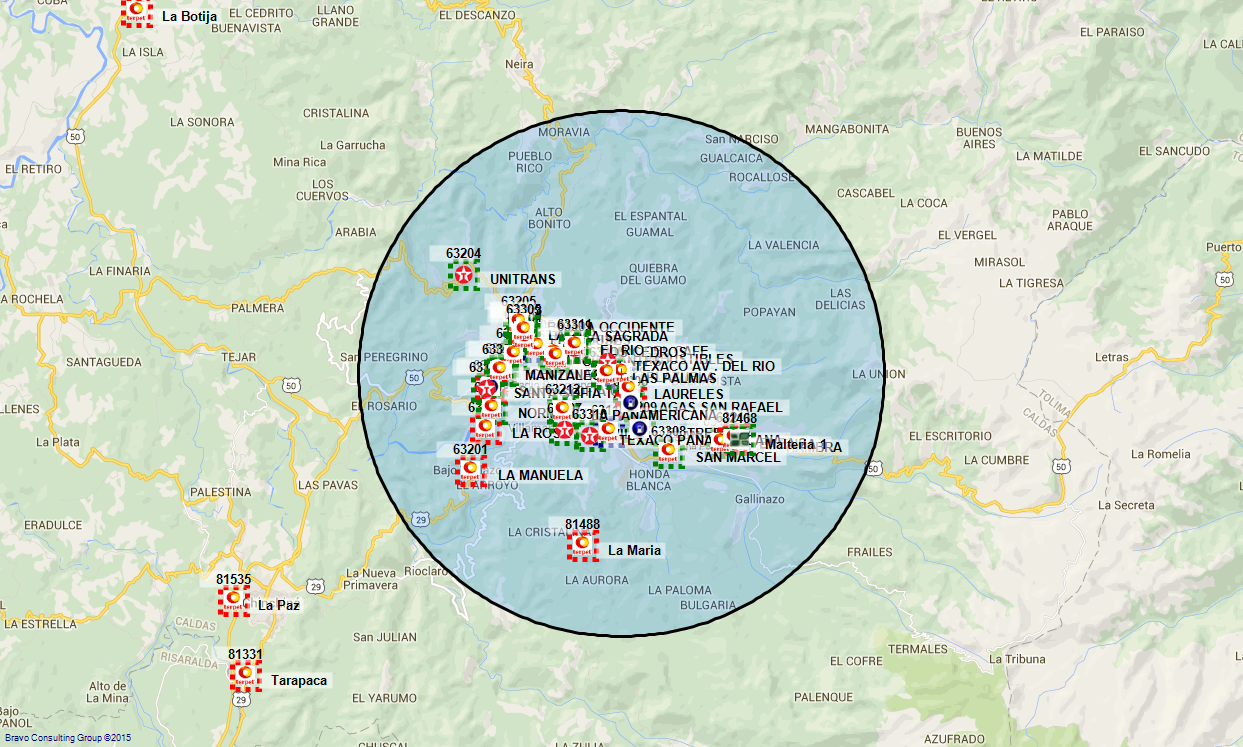 63105 / CAMPEROS DEL CAFE - AV. CENTENARIO -
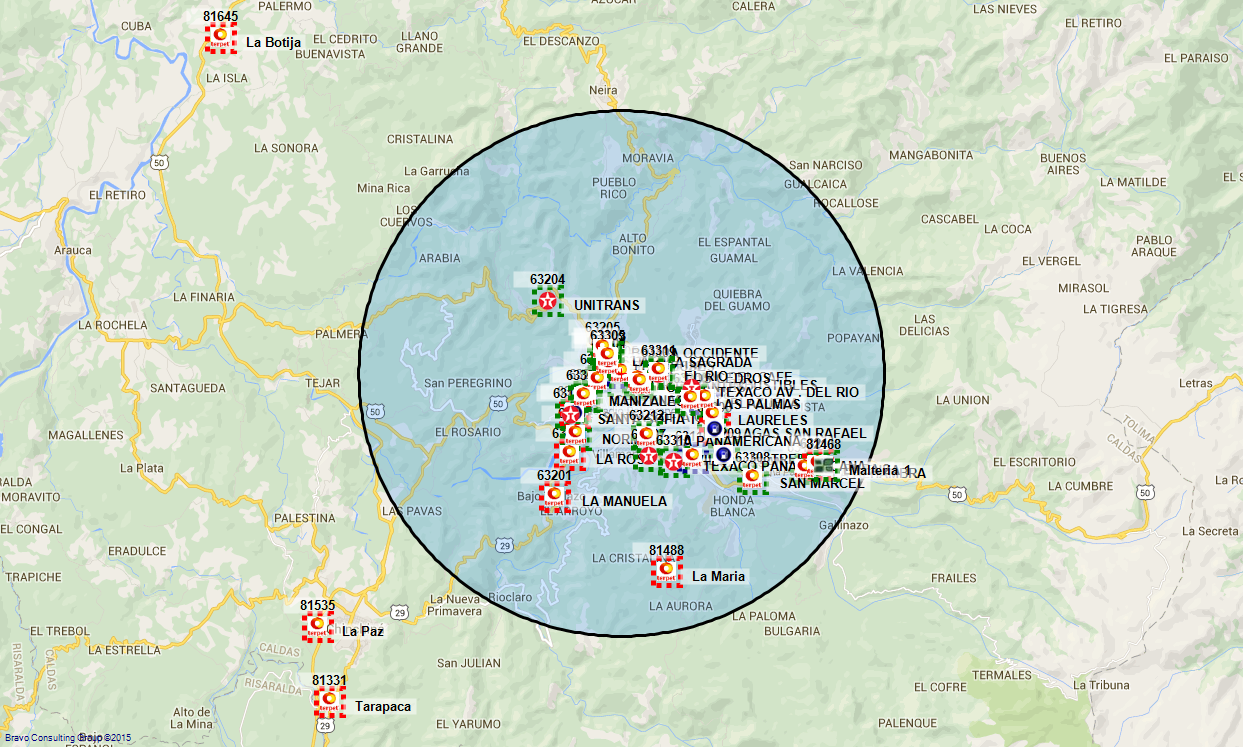 61309 / TINTAL - CRA 19 -
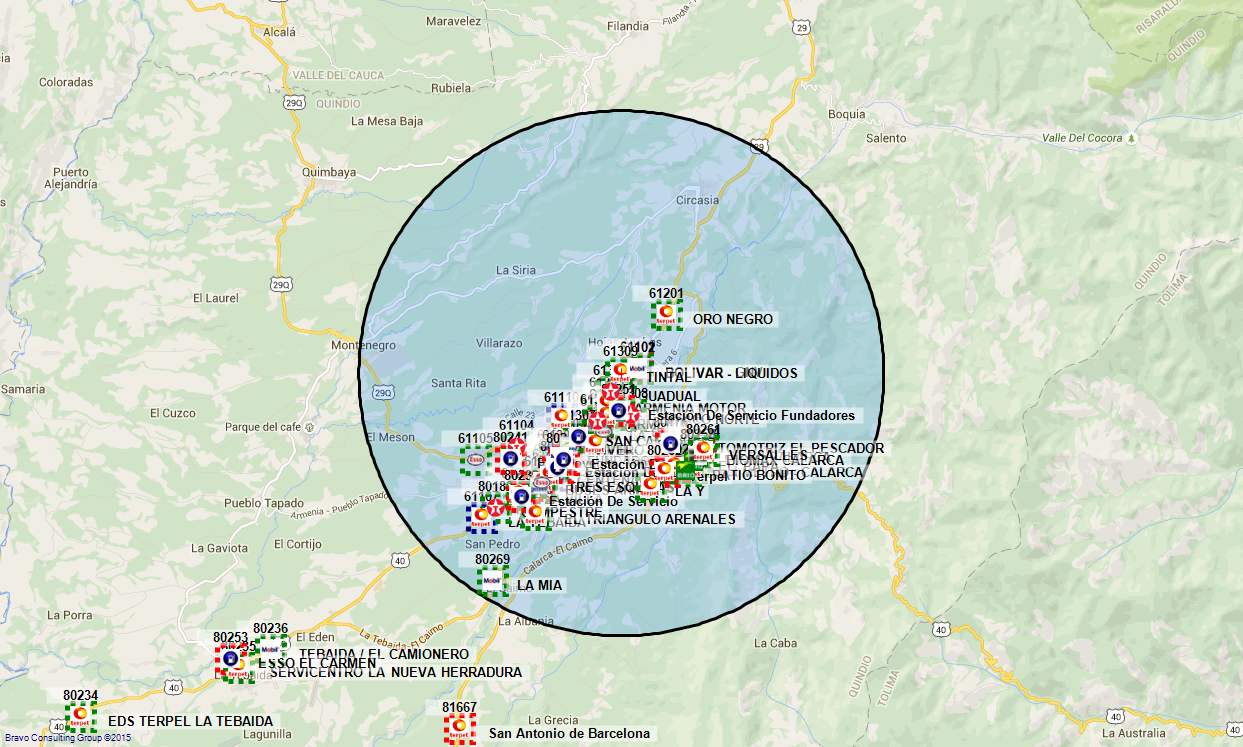 61110 / AMERICAS - CRA 29 N 20 - 82 - SAN JOSE
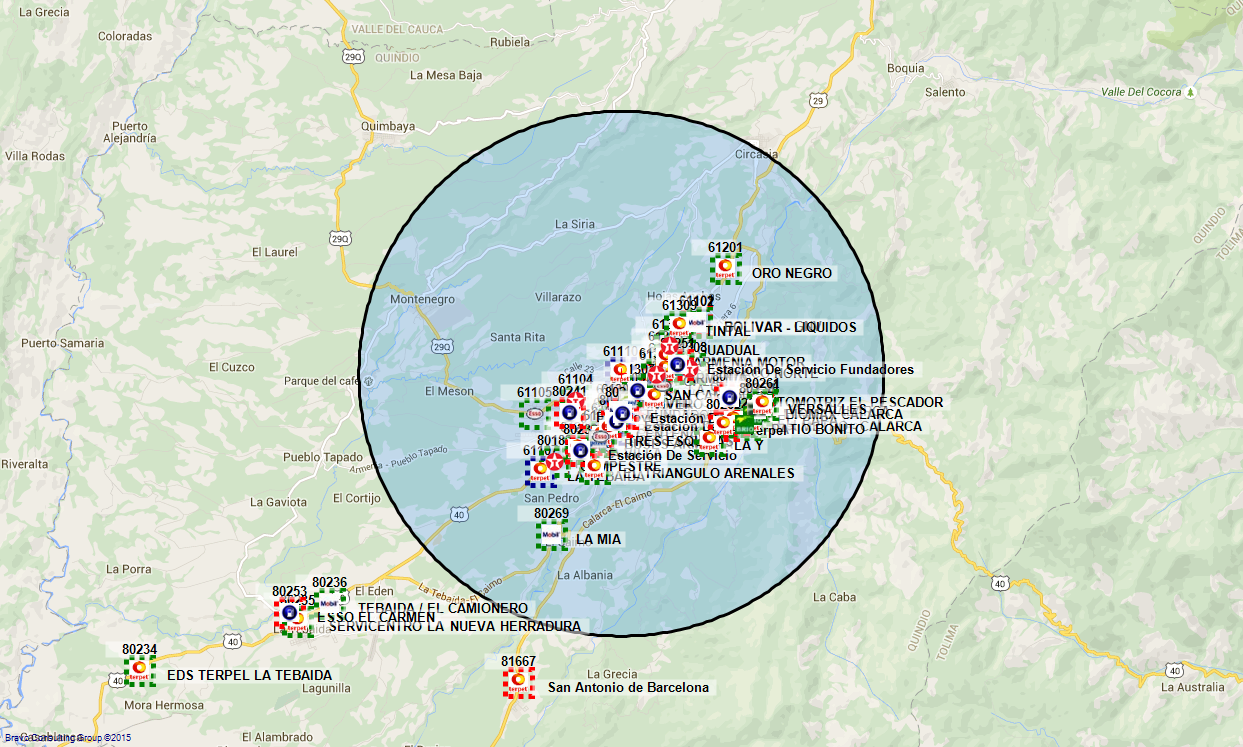 61108 / AGRICOLA - CRA 18 N. 49 - ALVARIIS
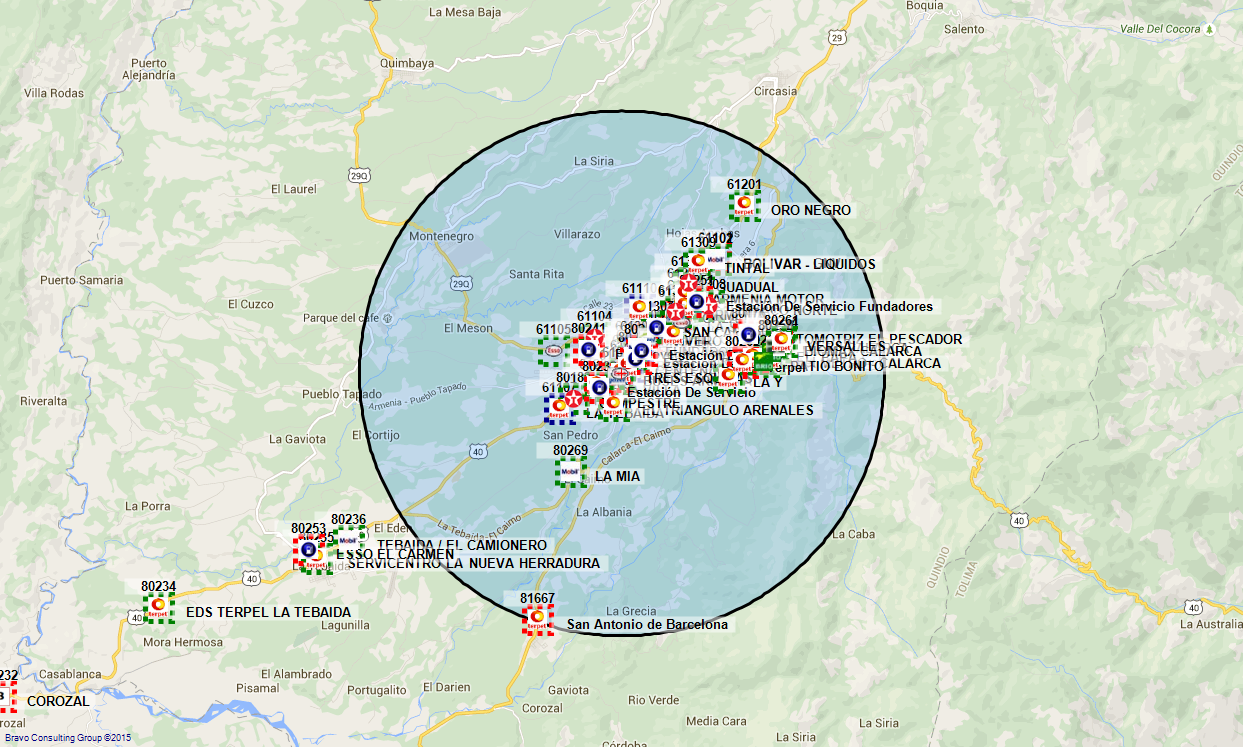 61103 / EL CENTRO - CRA 11A - CENTRO
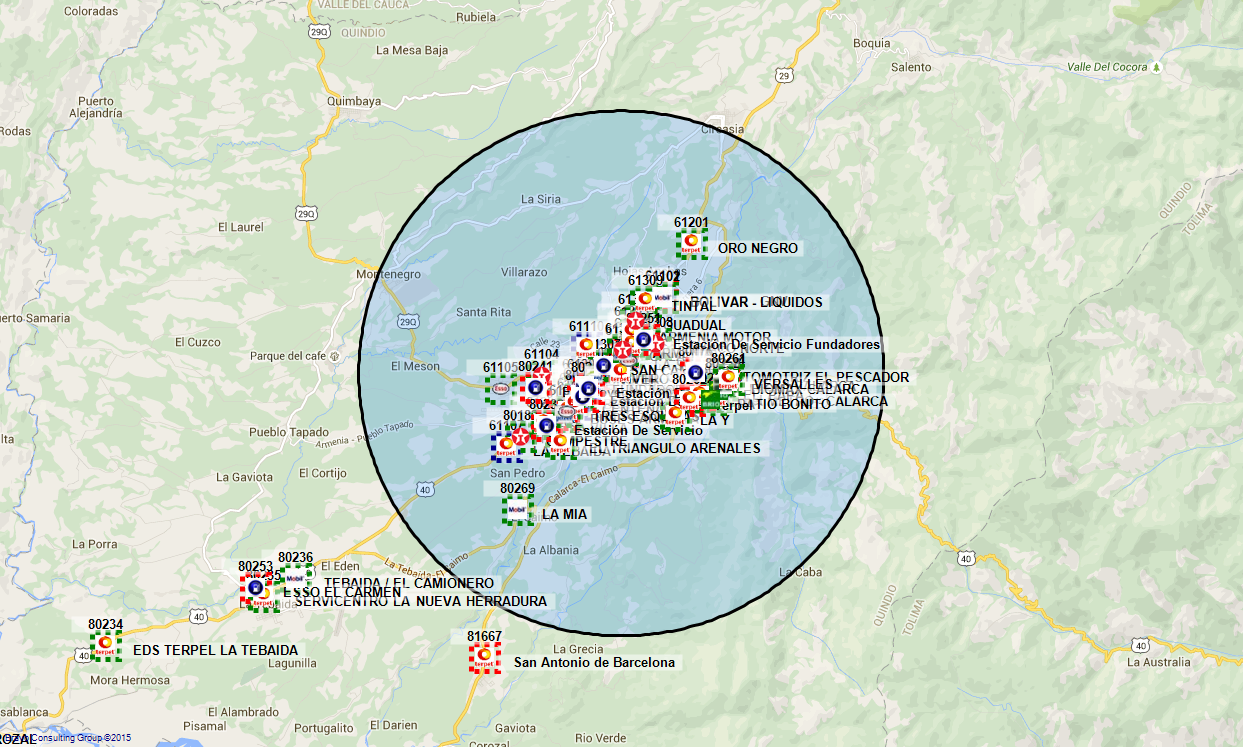 60411 / EL CARMEN - AV LOS CANEYES - LOS CANEYES
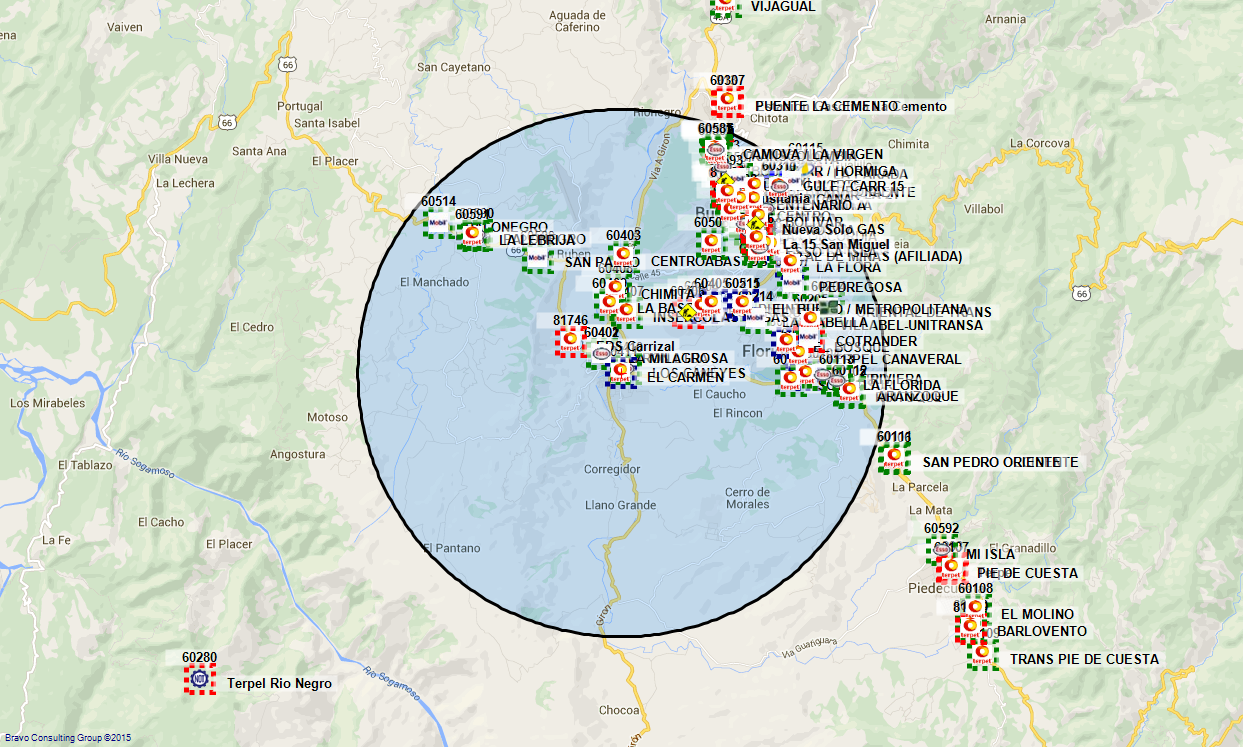 60409 / LA BASCULA                                                  - VIA GIRON -
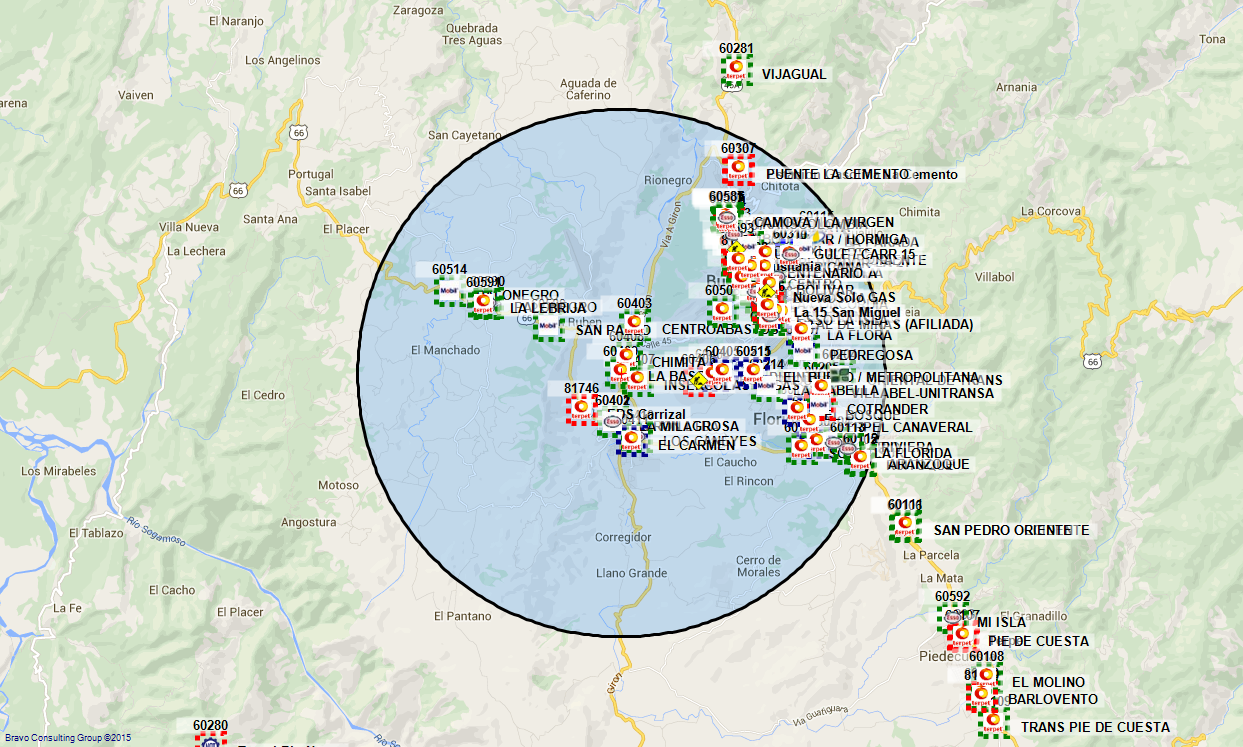 60114 / EL BOSQUE - CARRETERA FLORIDA BLANCA -
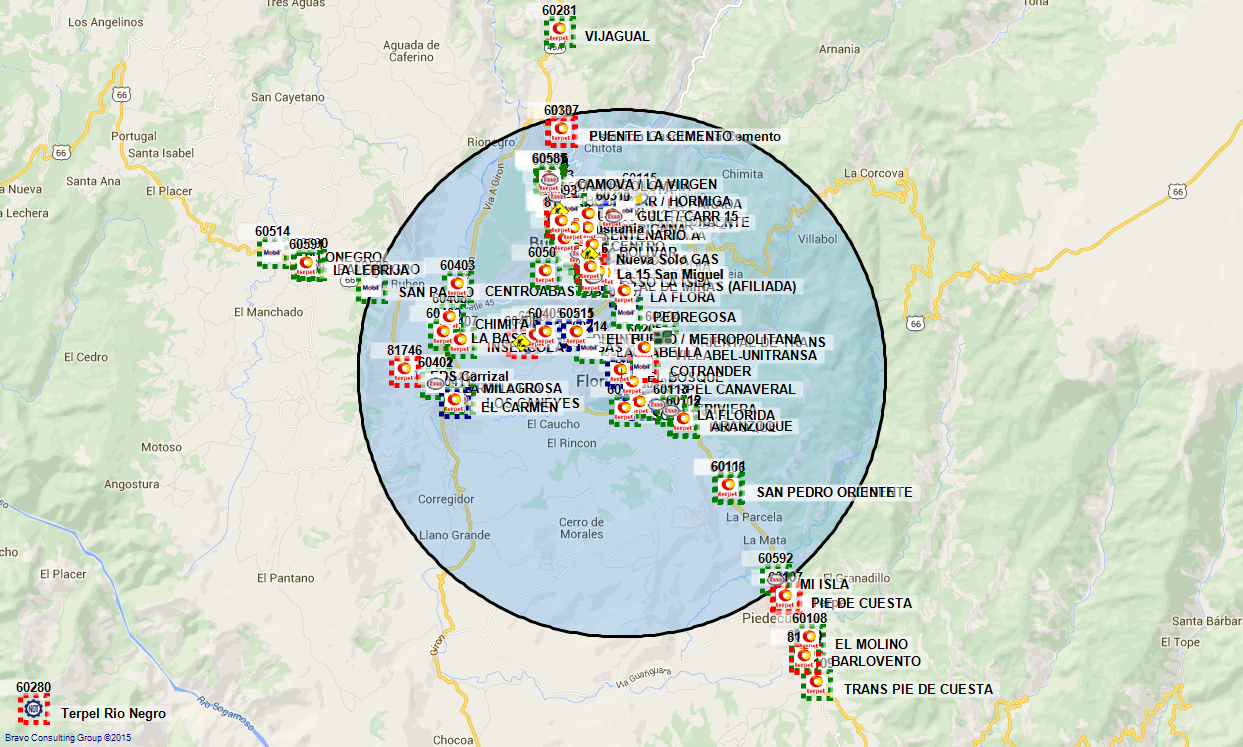 60102 / RIO FRIO - VIA ANILLO VIAL -
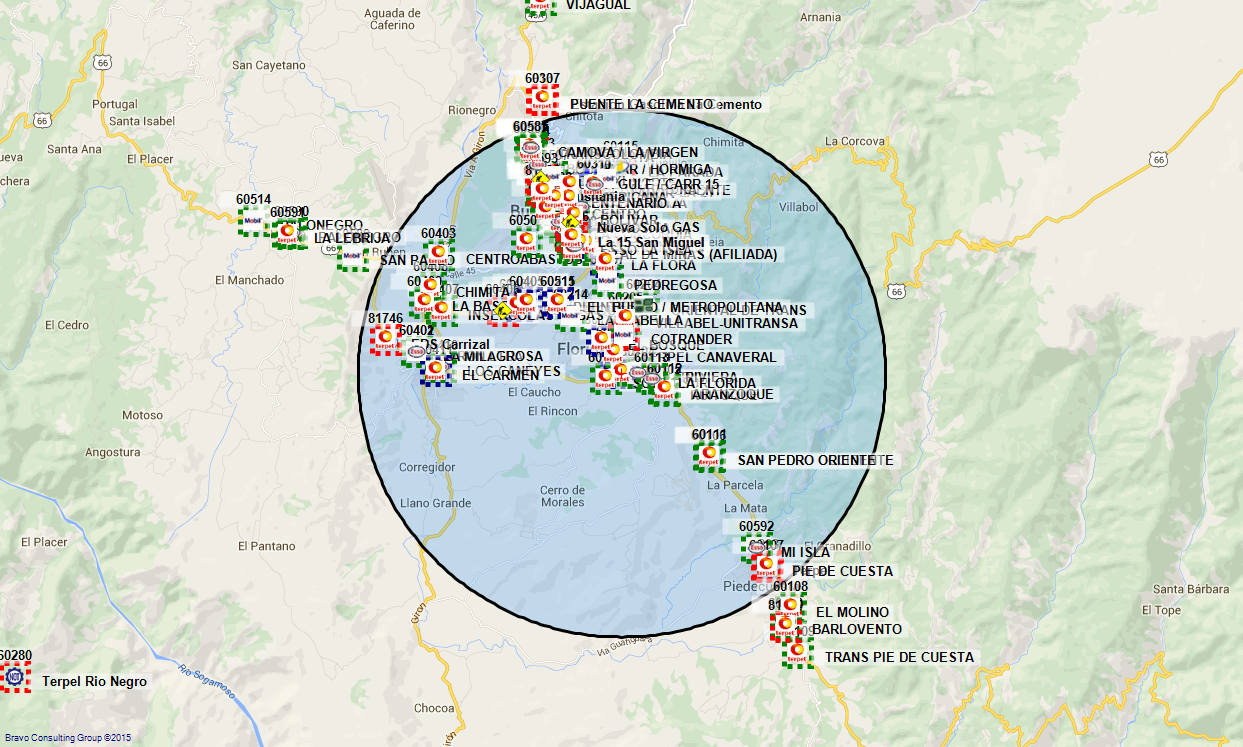 60101 / TERPEL CANAVERAL - FLORIDABLANCA (AUTOPISTA FLORIDA) - CANAVERAL
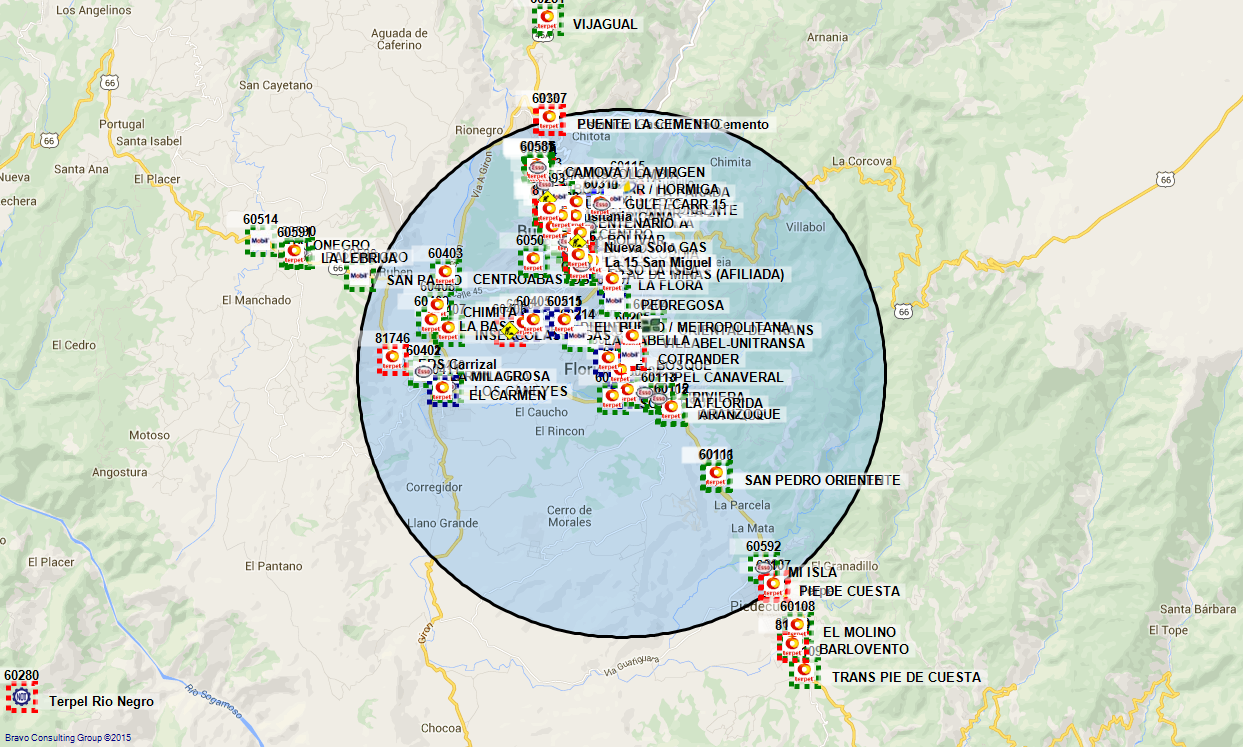 50110 / CENCAR - SAN JOSE - CARRERA 20 -
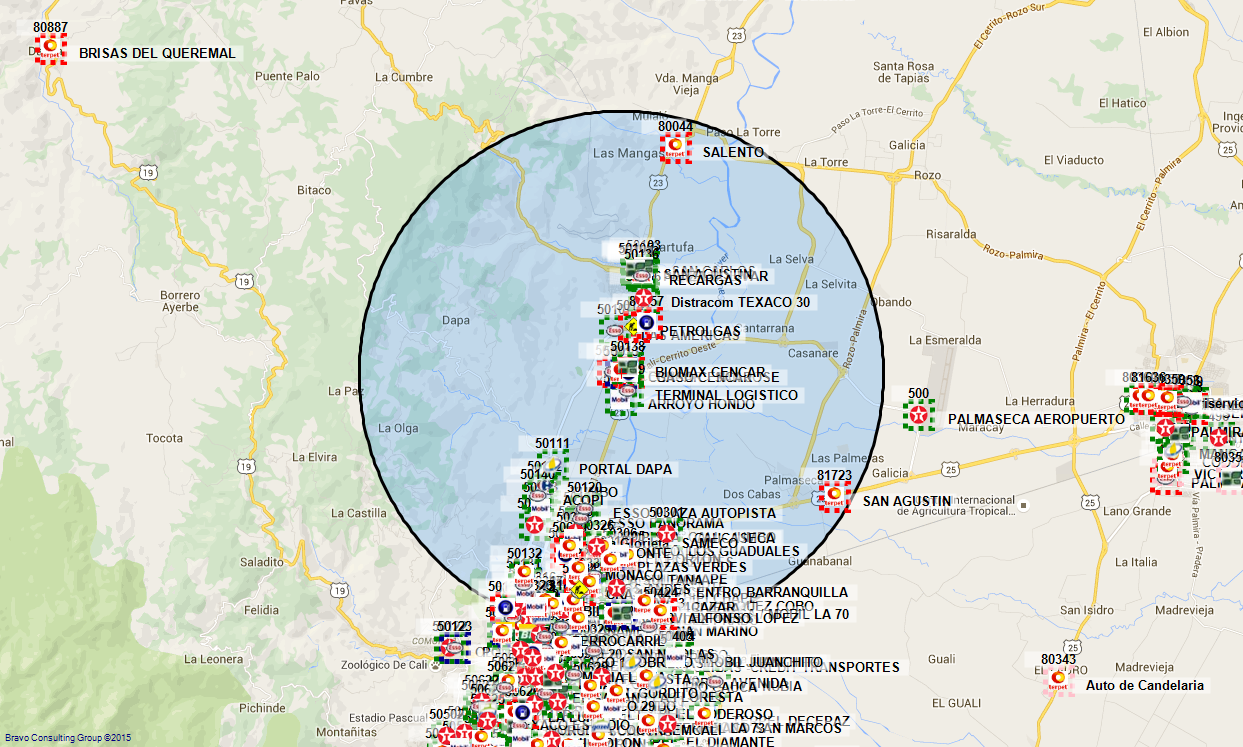 50107 / LAS AMERICAS - CALLE 10 (ANTIGUA VIA A YUMBO) -
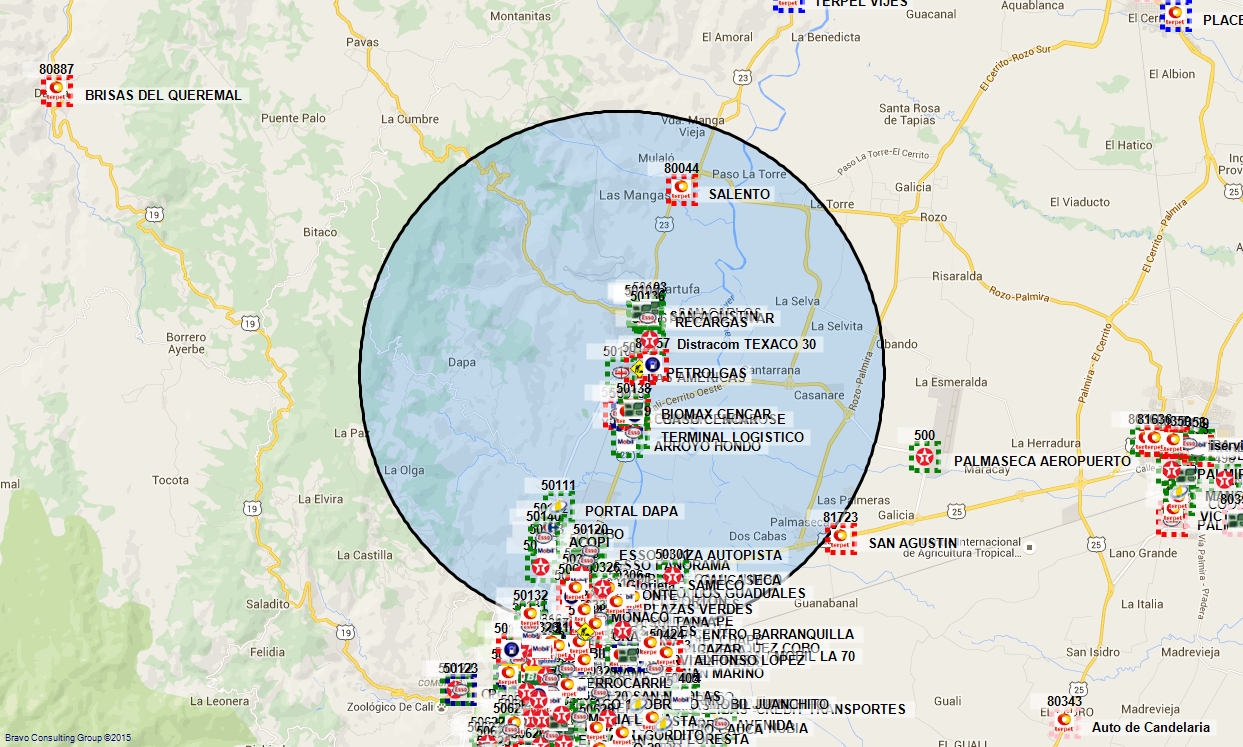 40538 / LA CEIBA - CALLE 31 - SAN PIO - ITAGUI
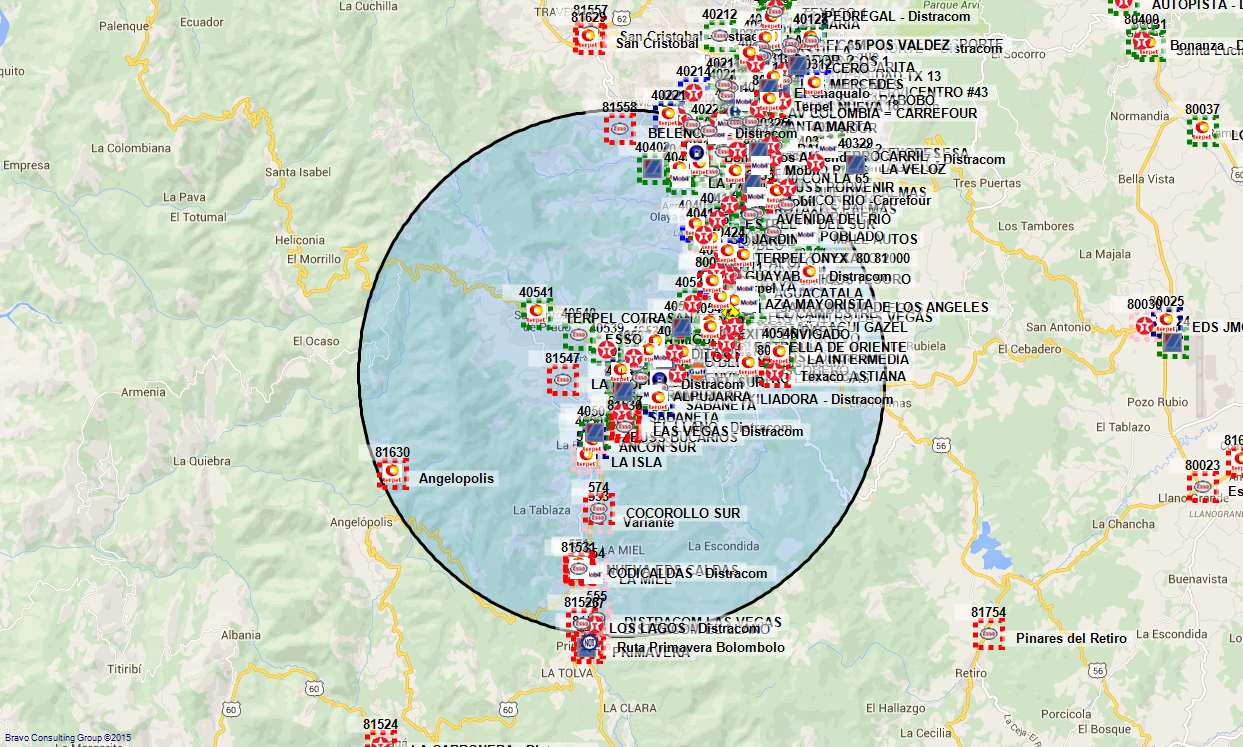 40534 / ITAGUI - CALLE 45 -
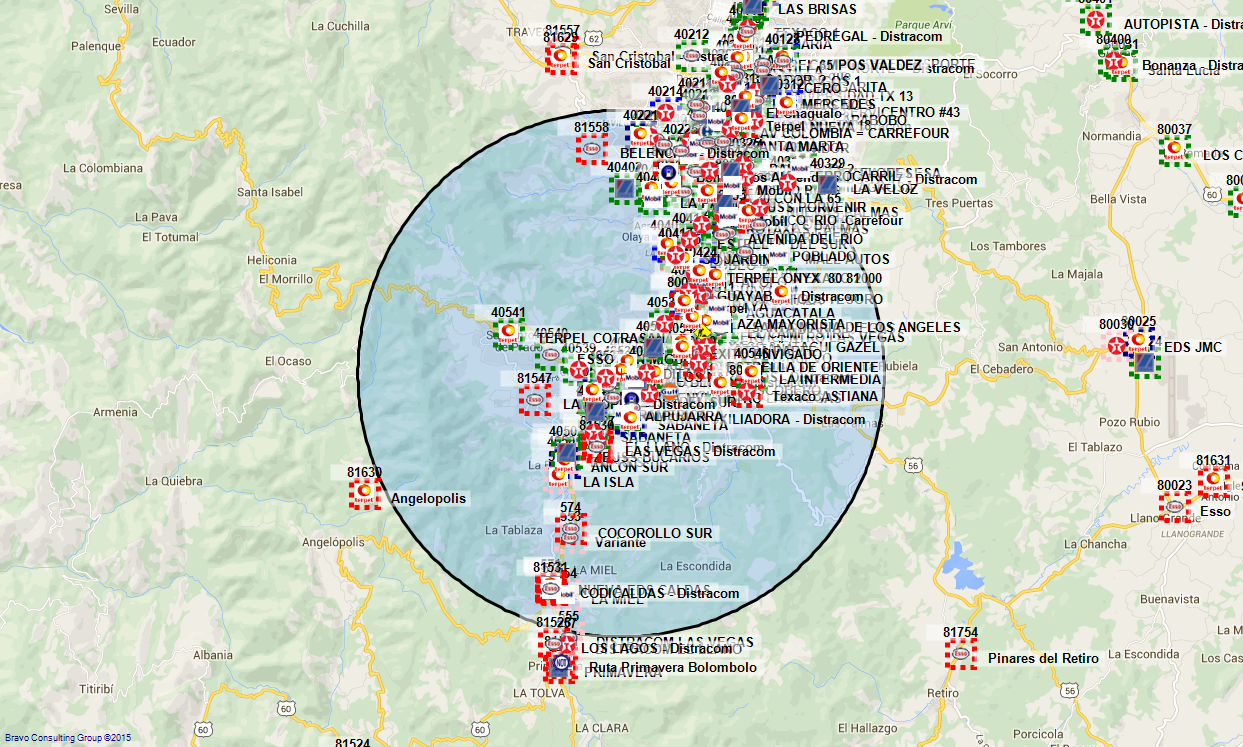 40508 / SABANETA - CARRERA 43 A - SABANETA
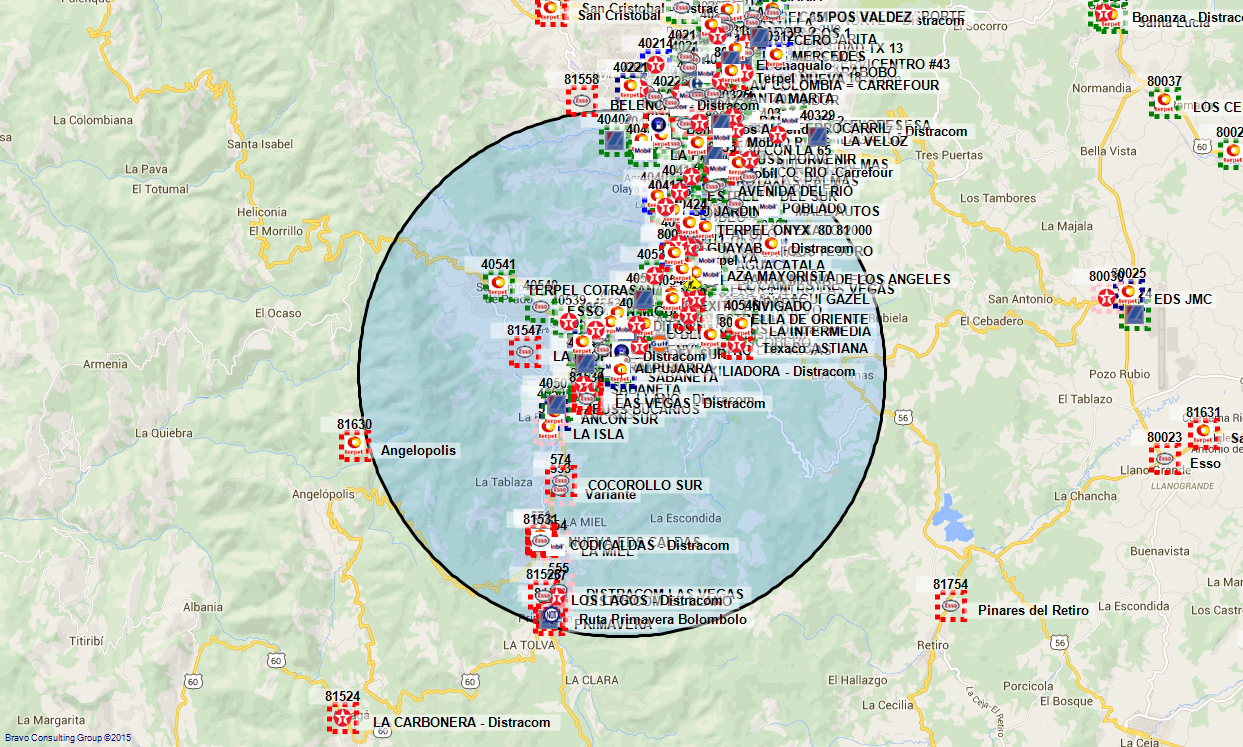 40501 / ANCON SUR - CALLE 84 VARIANTE CALDAS S. - SABANETA
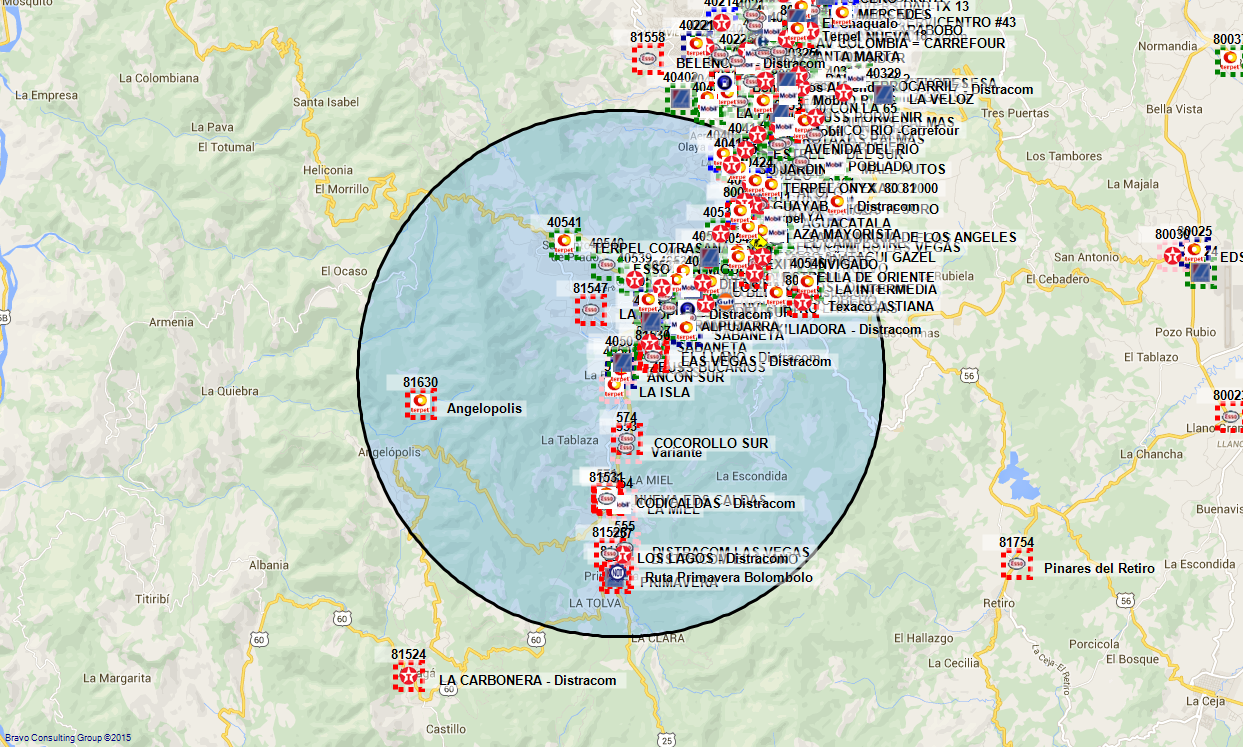 40131 / LA PALOMA - AUTOPISTA NORTE - BELLO
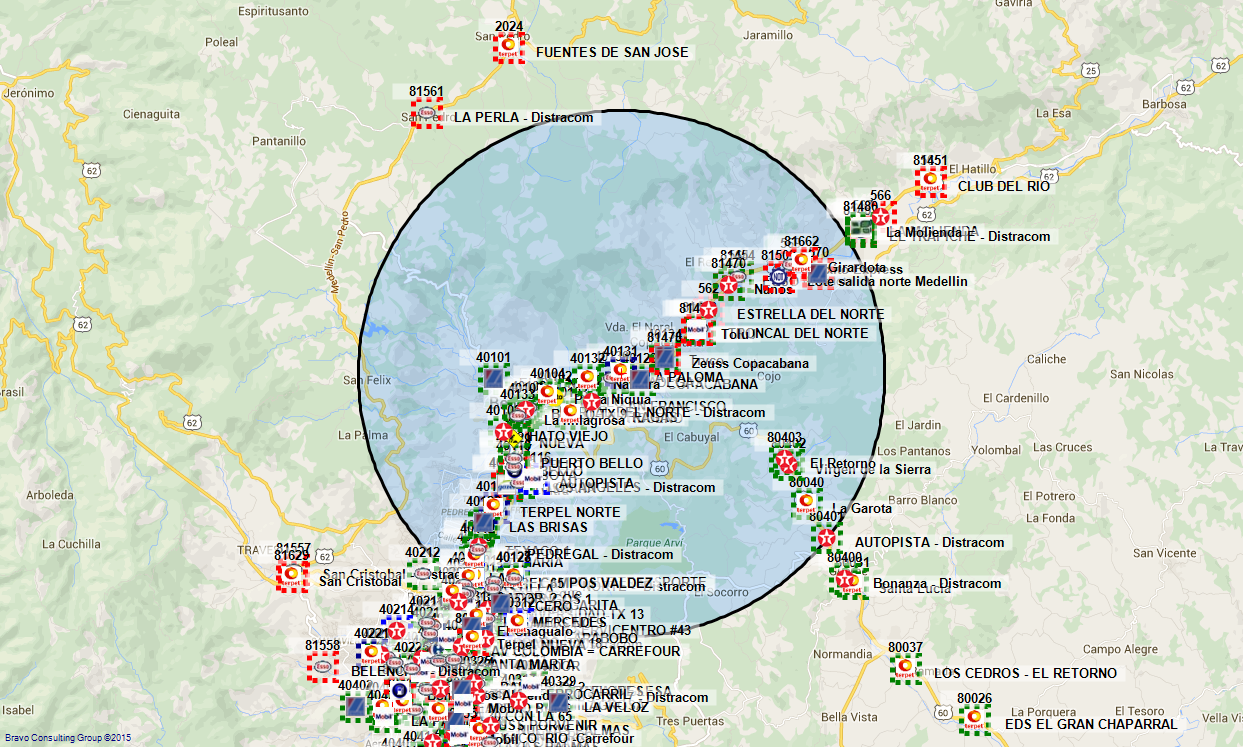 30039 / VARIANTE GAZEL - VARIANTE -
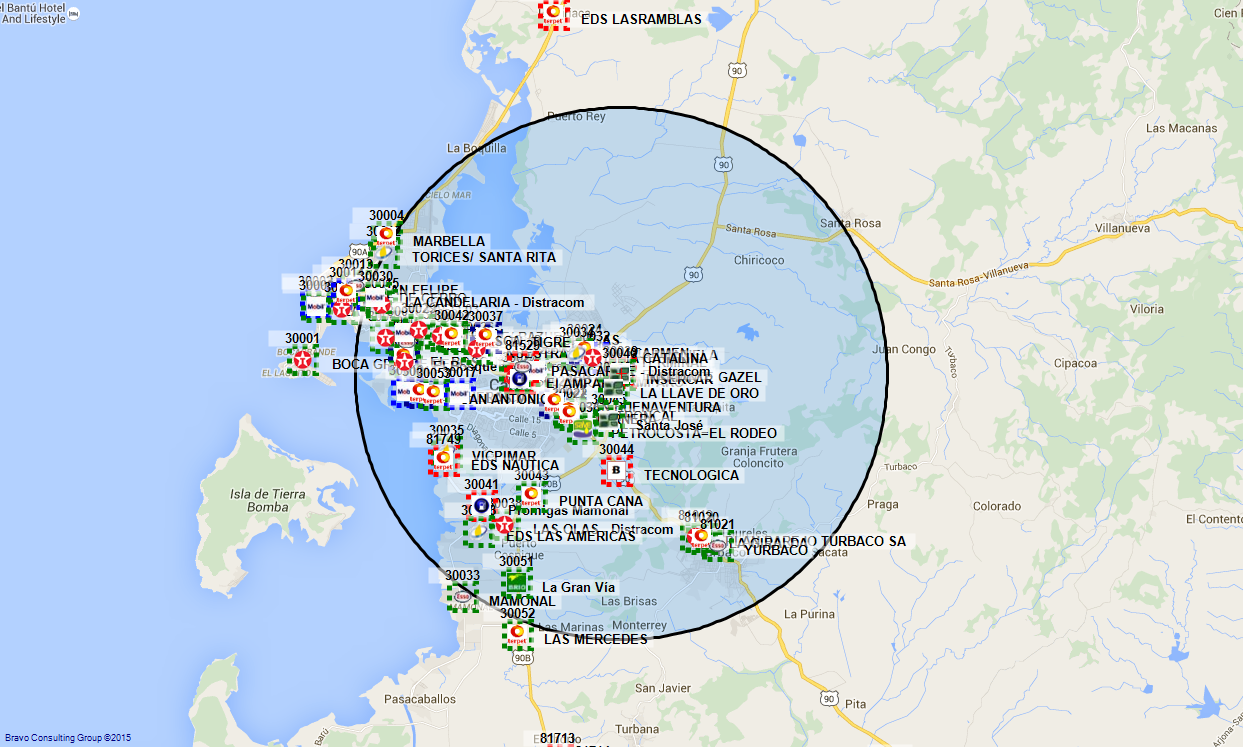 20123 / LA 30 - CALLE 30 - BARRANQUILLA
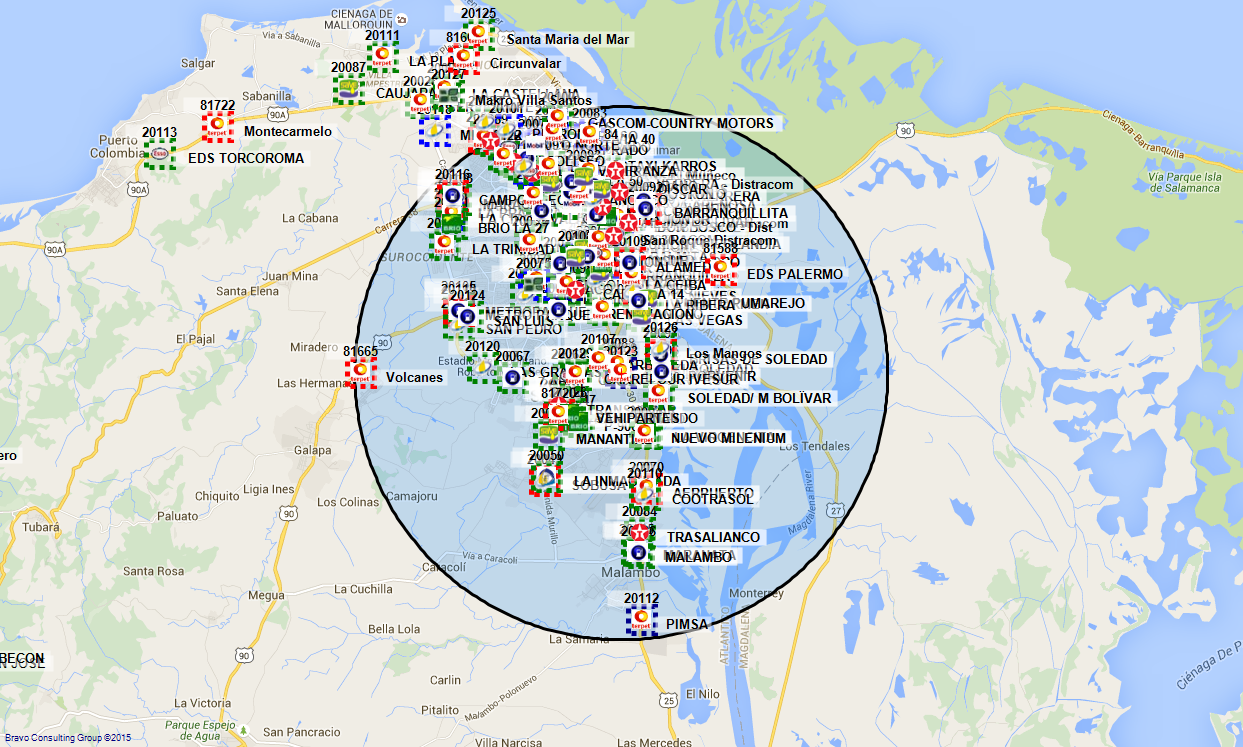 20112 / PIMSA - AV ORIENTAL - MALAMBO
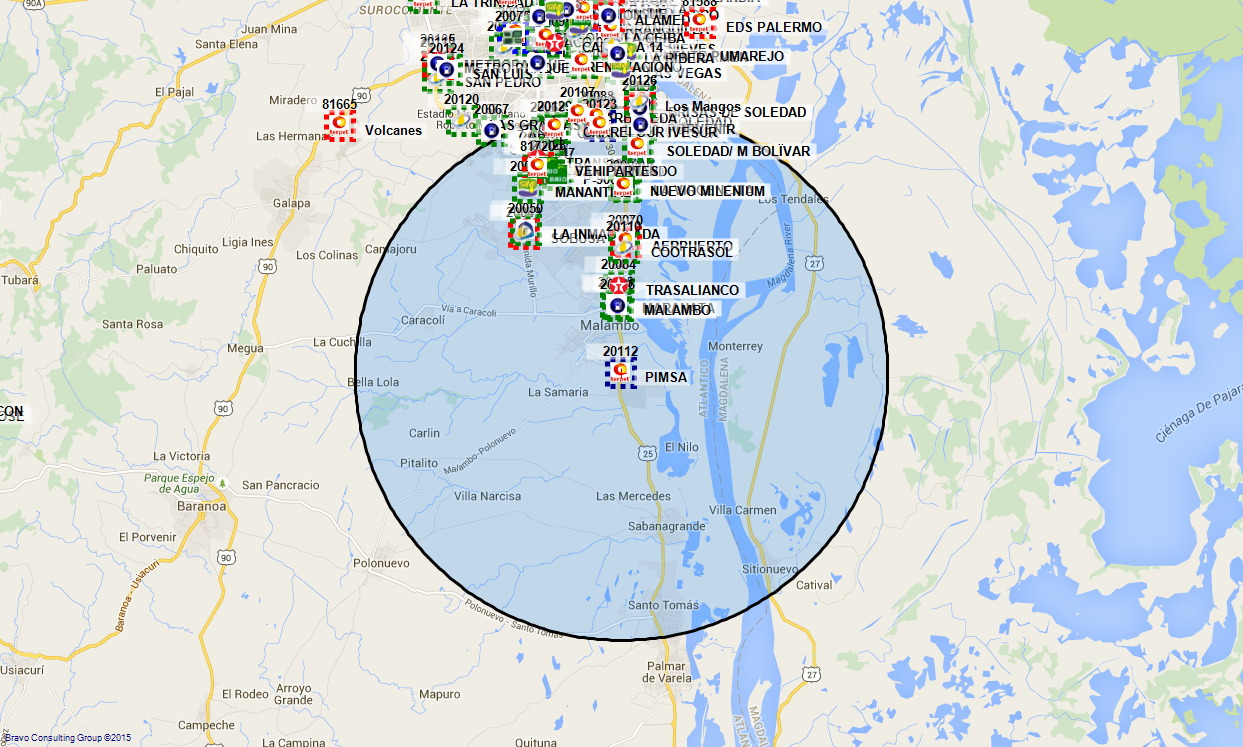 20088 / GASXI SOLEDAD - CALLE 30 - AUTP AEREOPUERTO - SOLEDAD
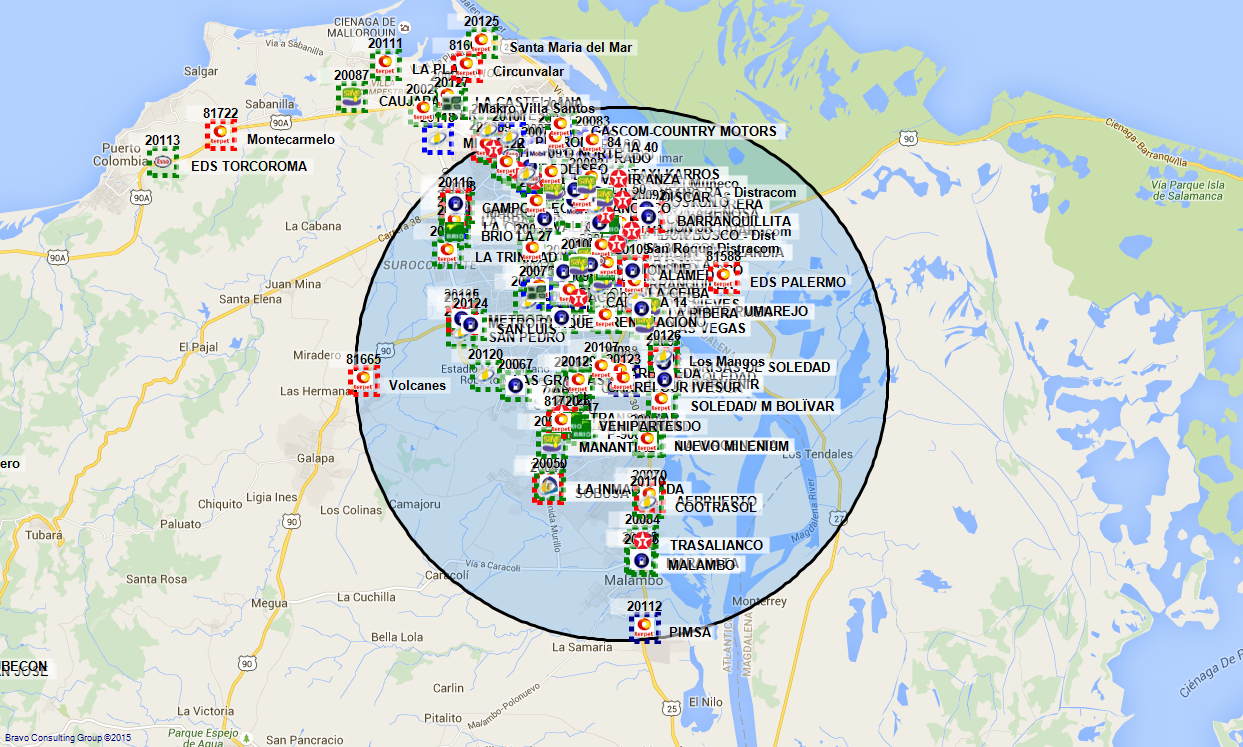 20070 / AERPUERTO - CALLE 30 (FRENTE AL AEROPUERTO) - SOLEDAD
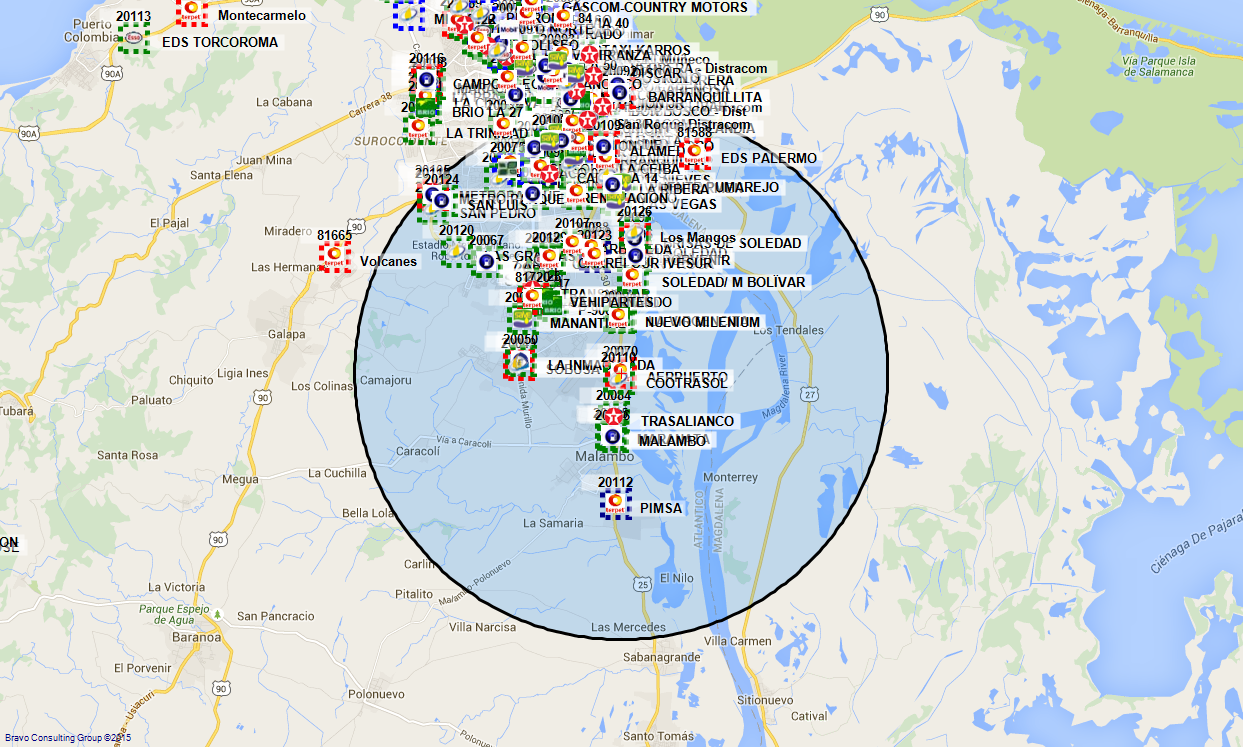 20055 / VILLA ESTADIO - CALLE MURILLO - SAN JOSE
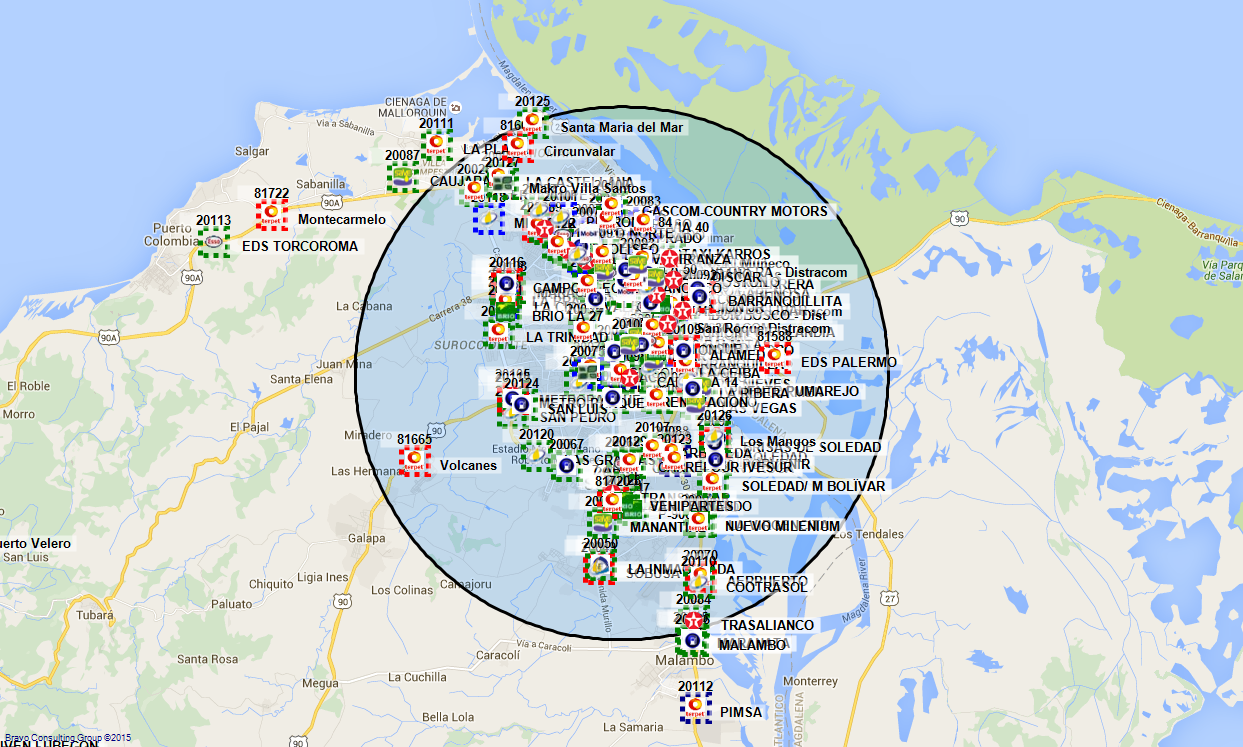 10670 / RETORNO - AUT SUR - SOACHA
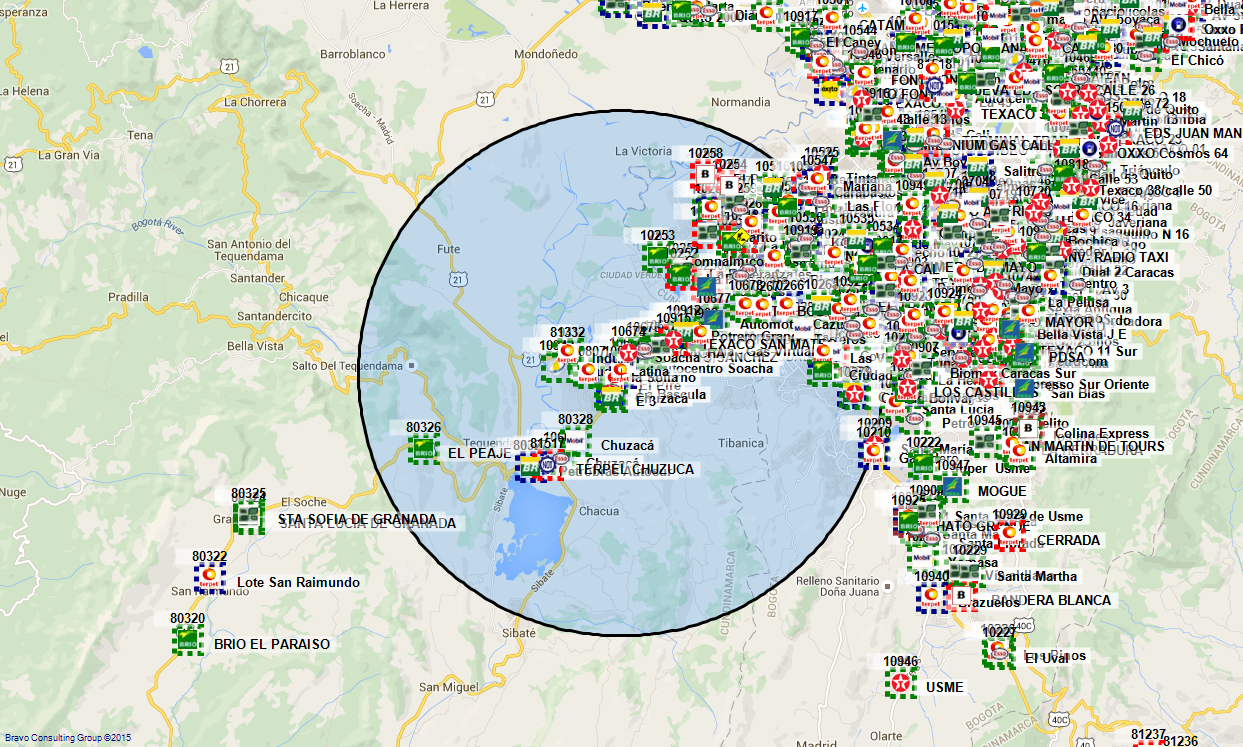 10659 / EL CORZO - VARIANTE FACA -
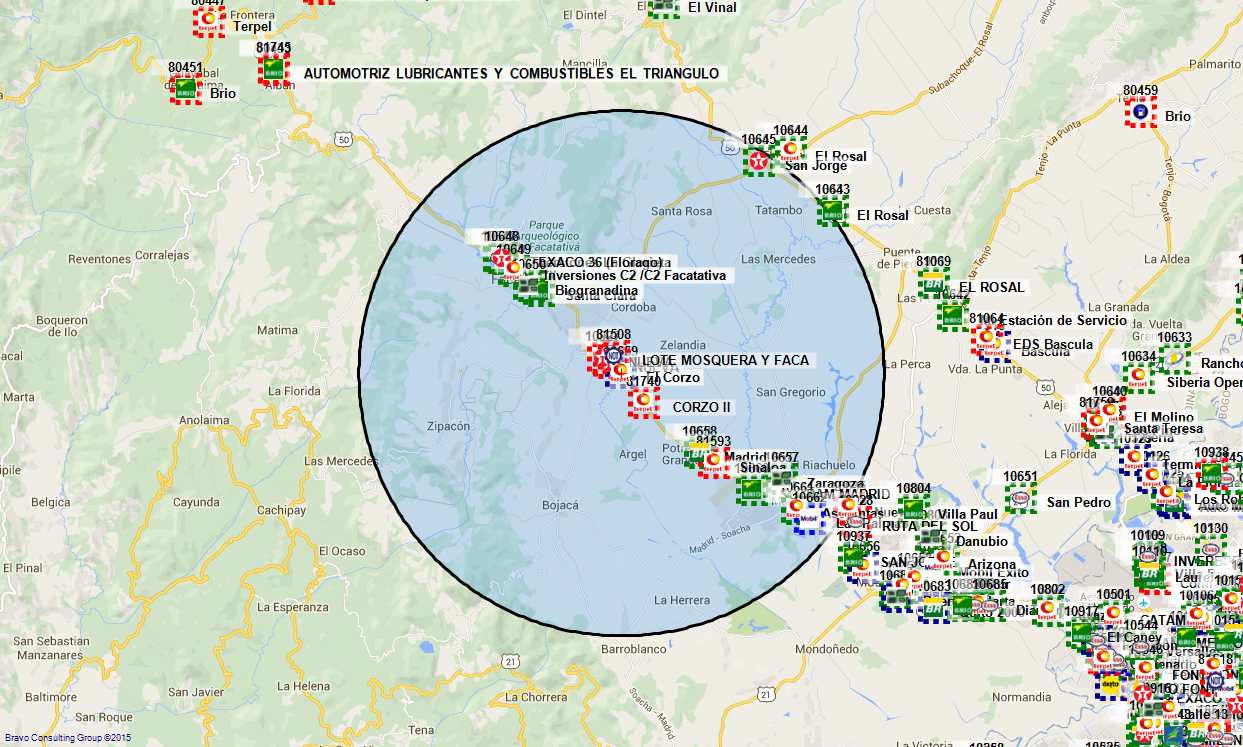 10656 / LA TORRE - VARIENTE FACA - MOSQUERA
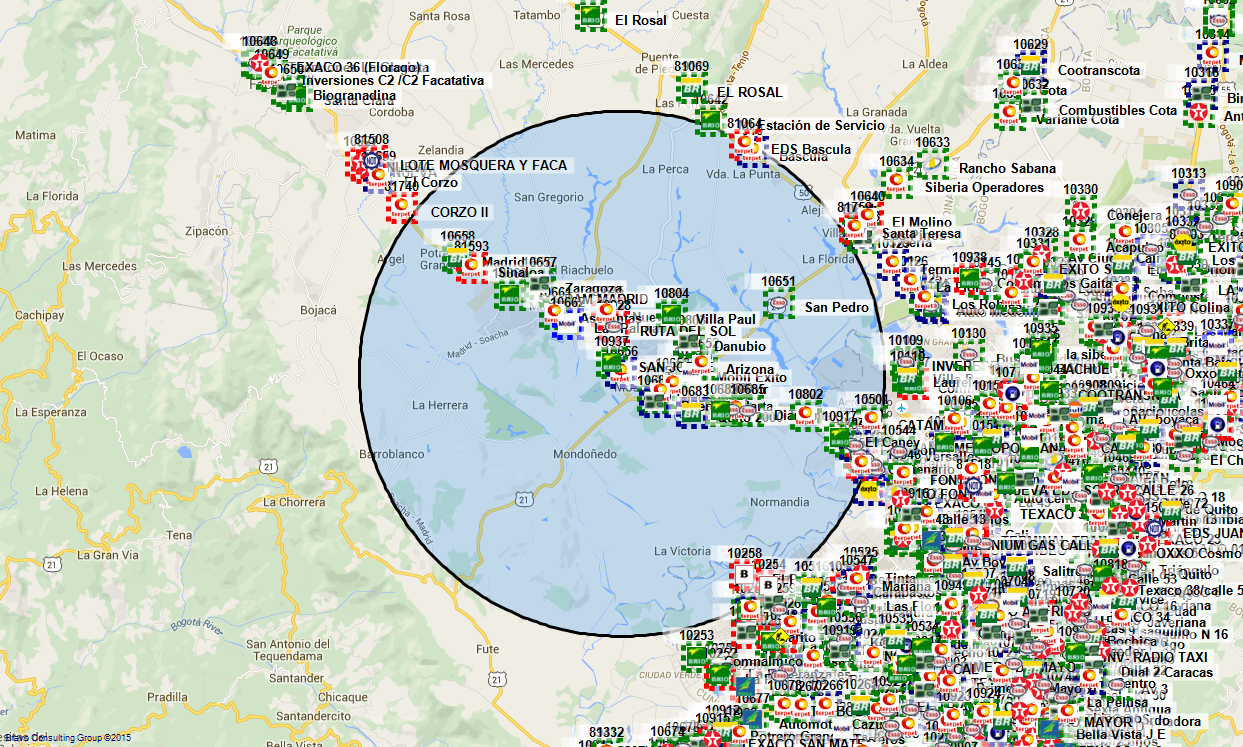 10627 / CHIA - VÍA CHIA - COTA - CHIA
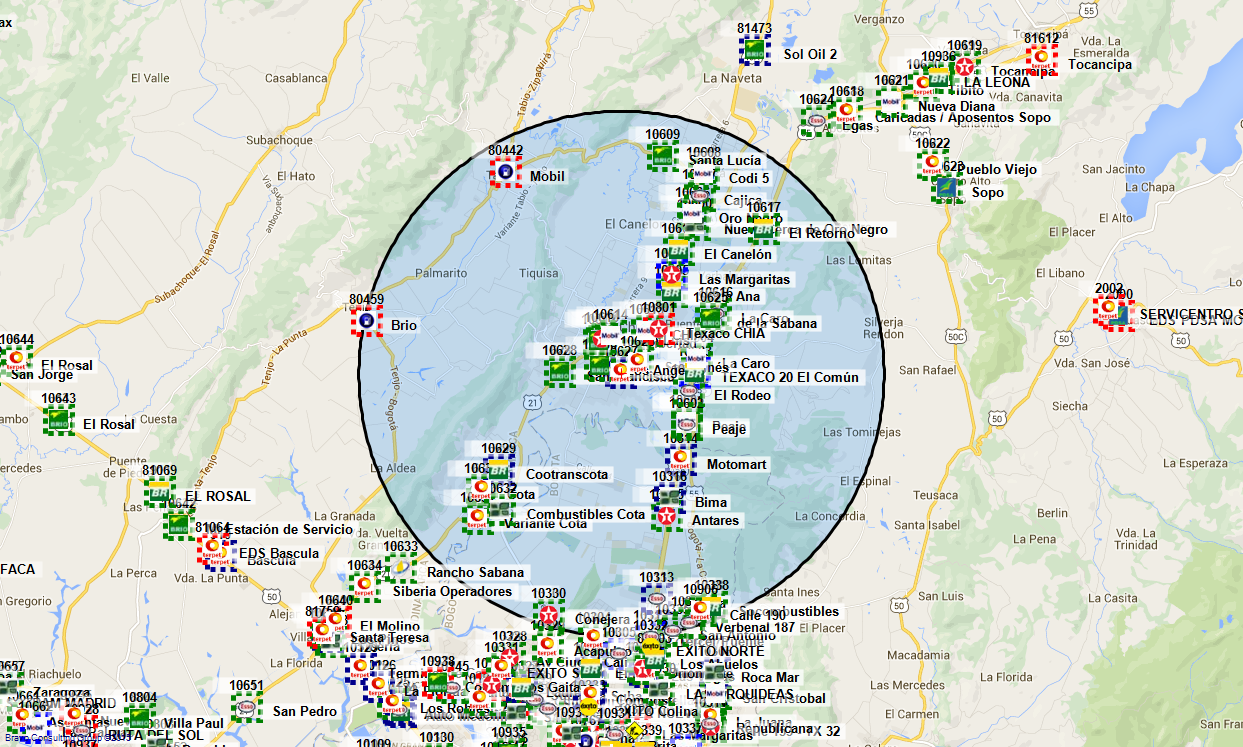 10129 / TERMINAL DE CARGA - AV 80 - NOGALES
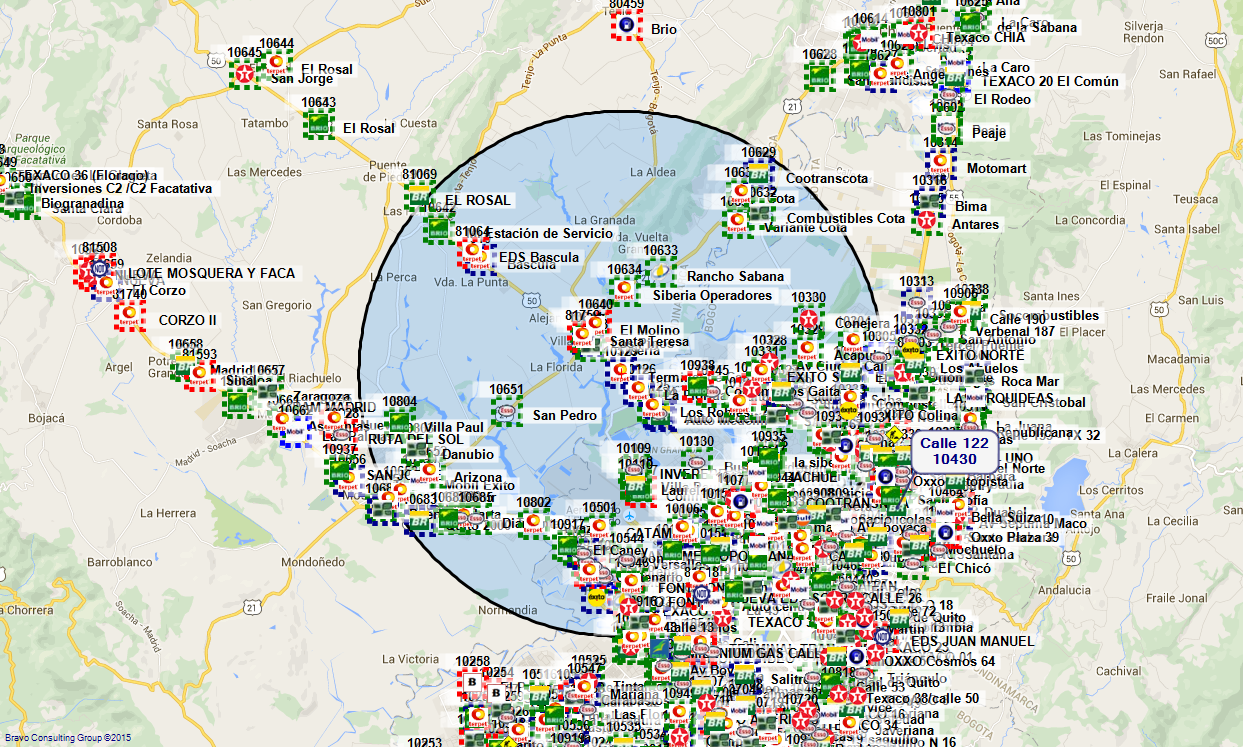 2027 / LA TRONCAL -
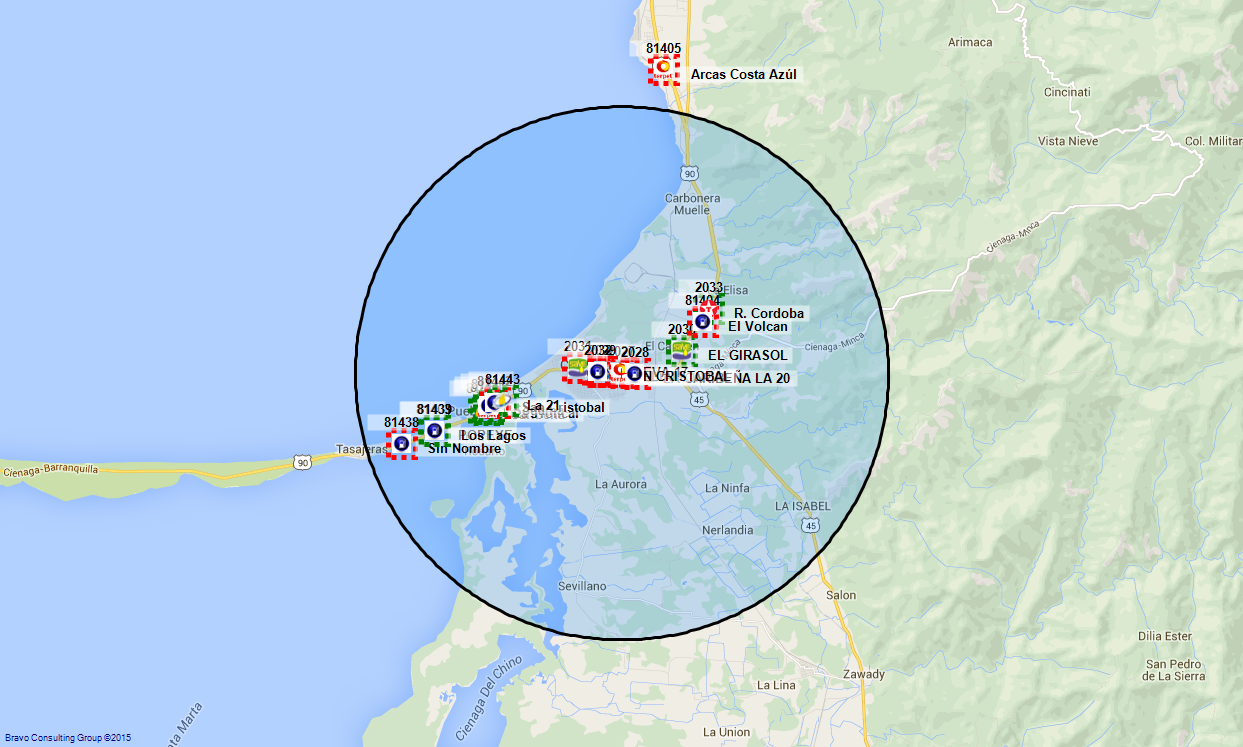 695 / COOMOTOR FLORENCIA -
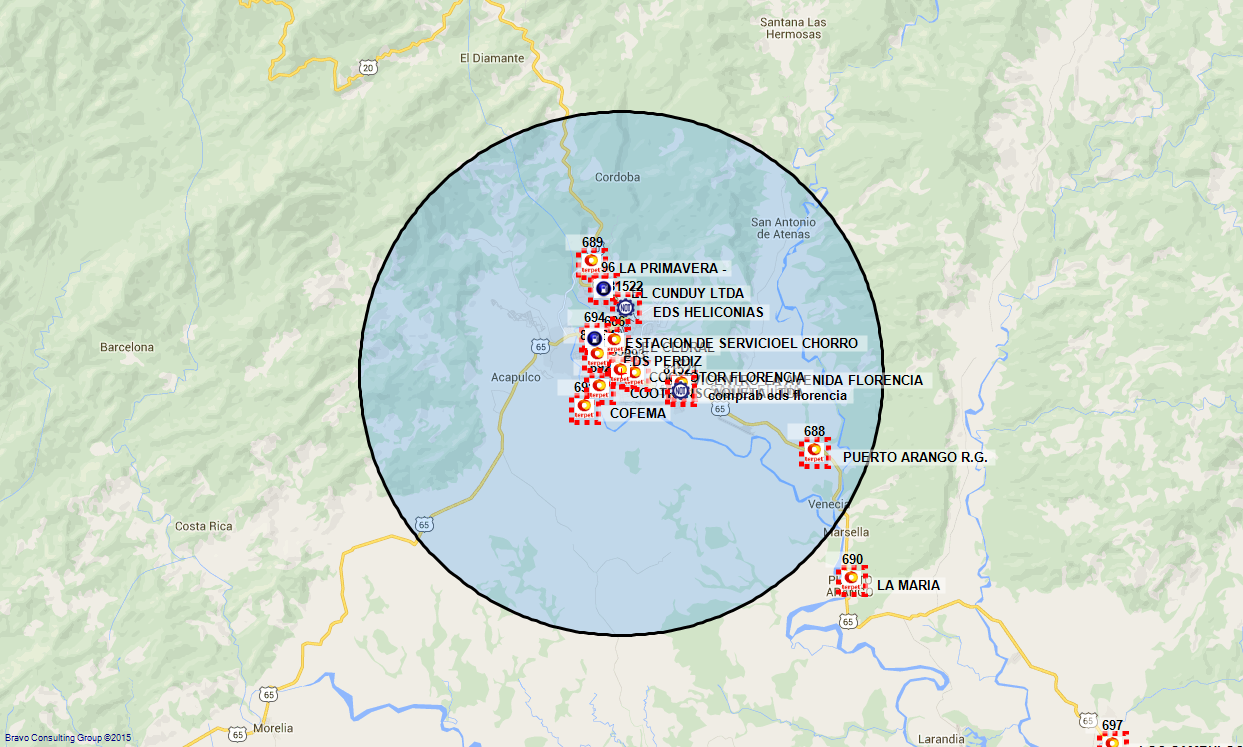 415 / EL COUNTRY - AV 19 -
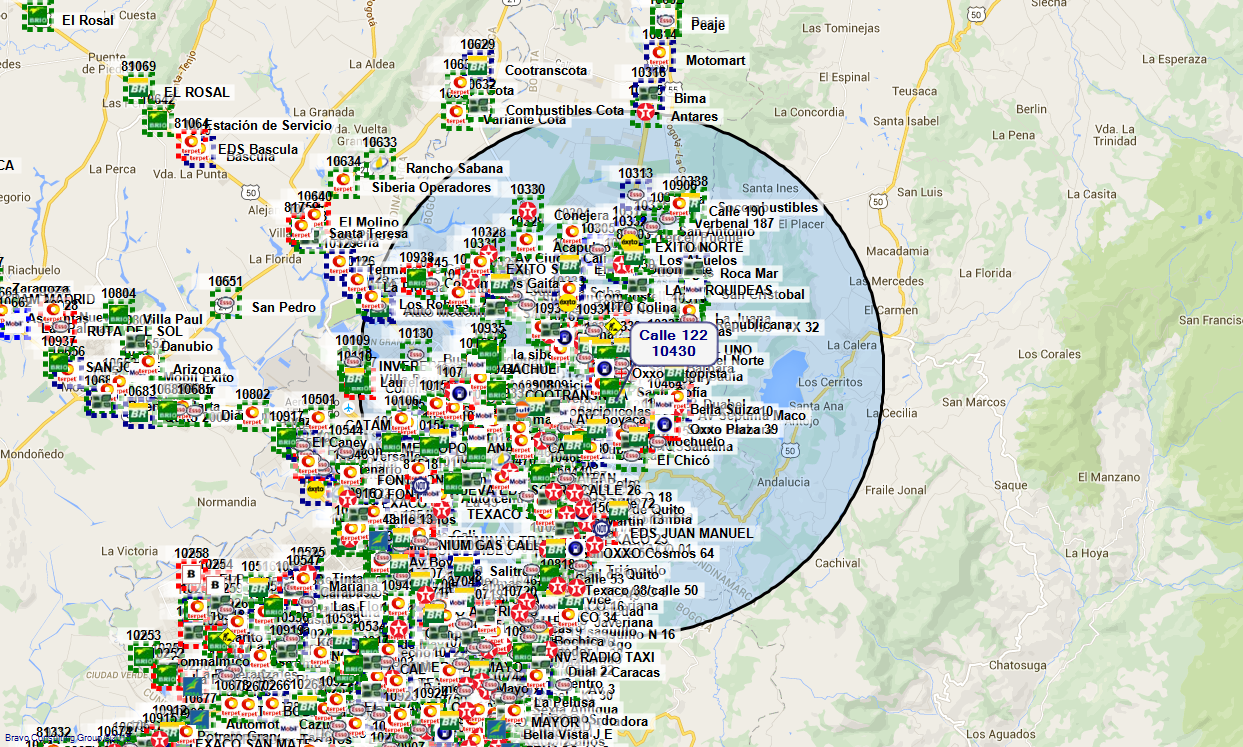 300 / LAURELES DE DUITAMA - CALLE 9 - DUITAMA
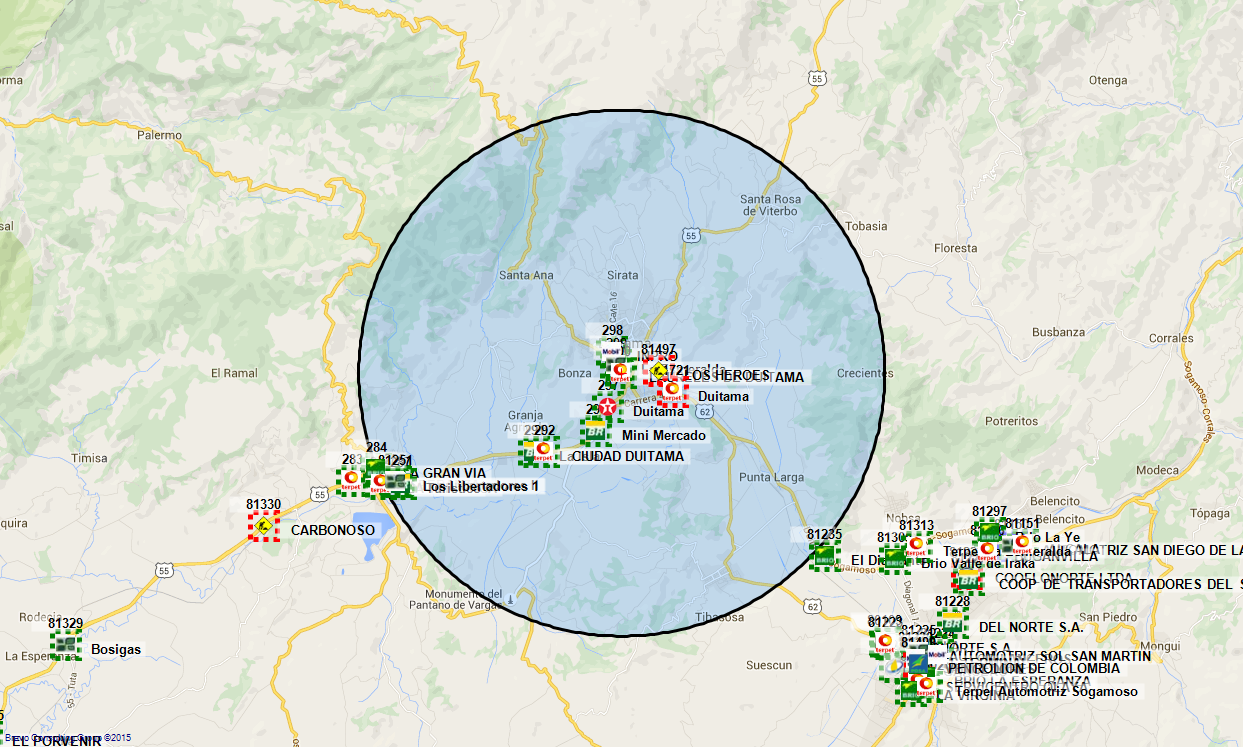 242 / LA ESTRELLITA - CRA 73 - TIMIZA
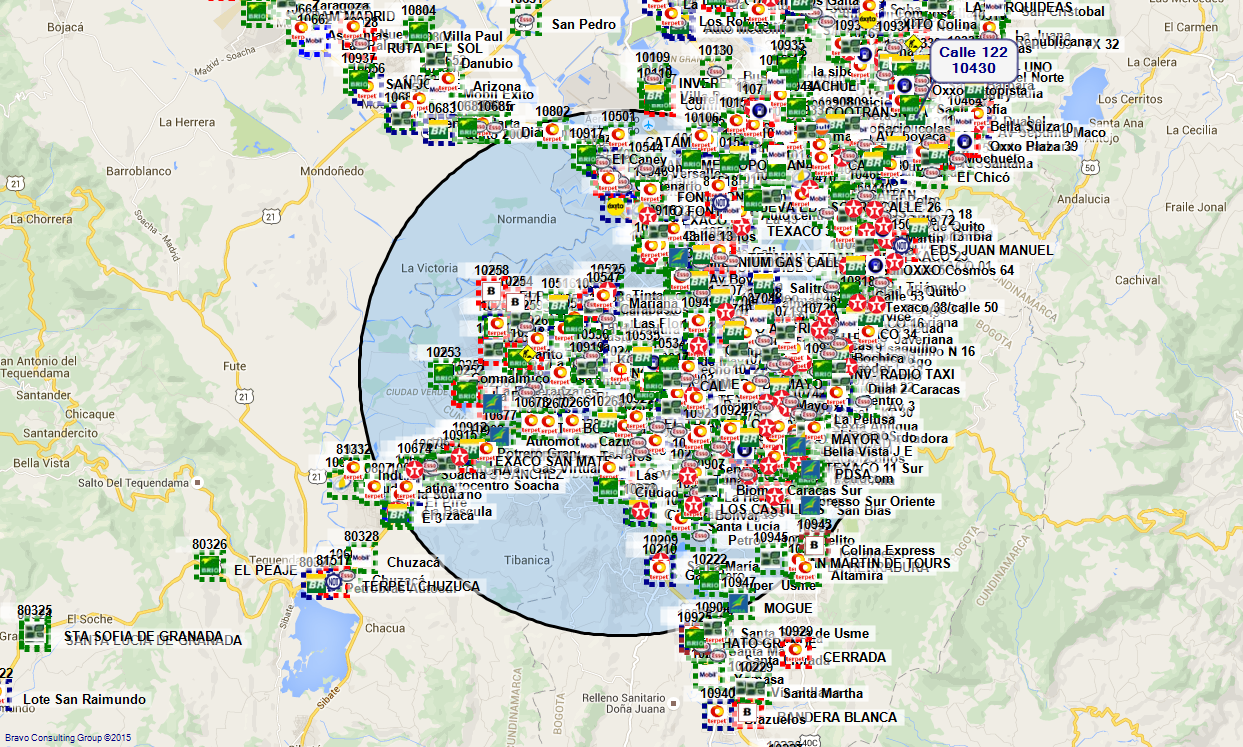 227 / EL UVAL - VÍA AL LLANO - EL UVAL
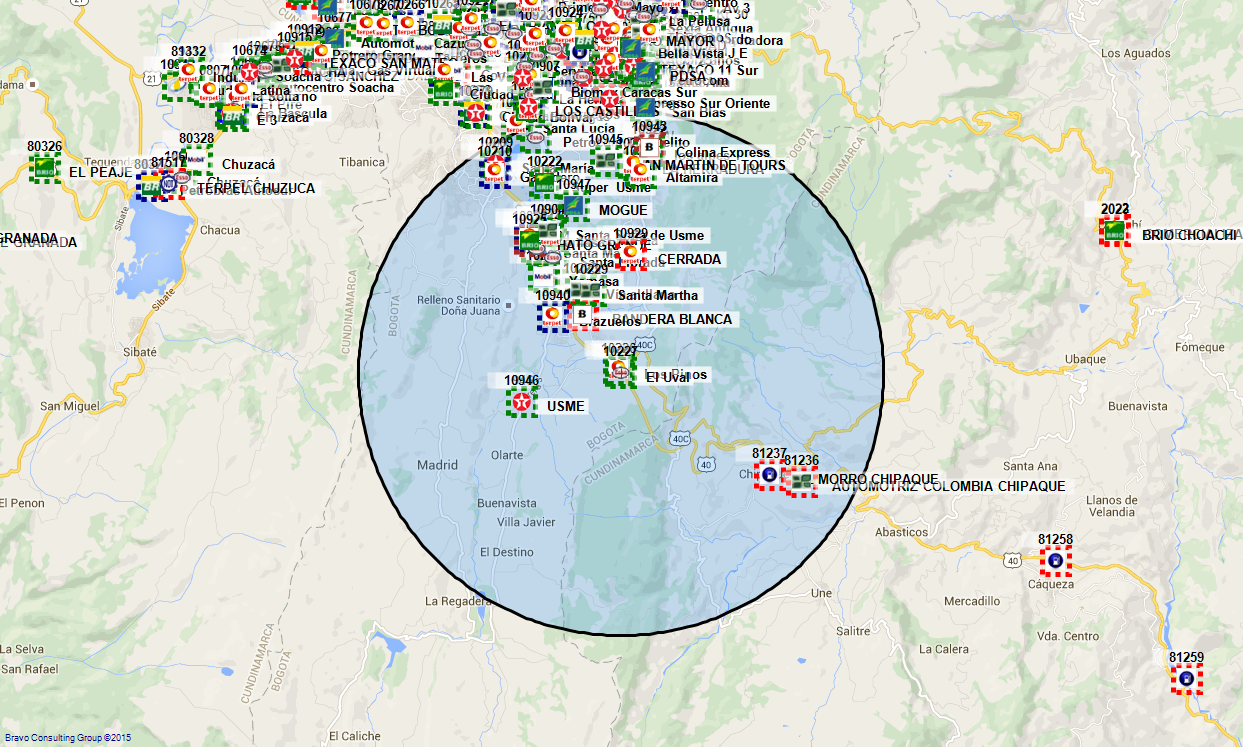 197 / EL CERRO - VIA A B/ MANGA - LAS CAMPANAS
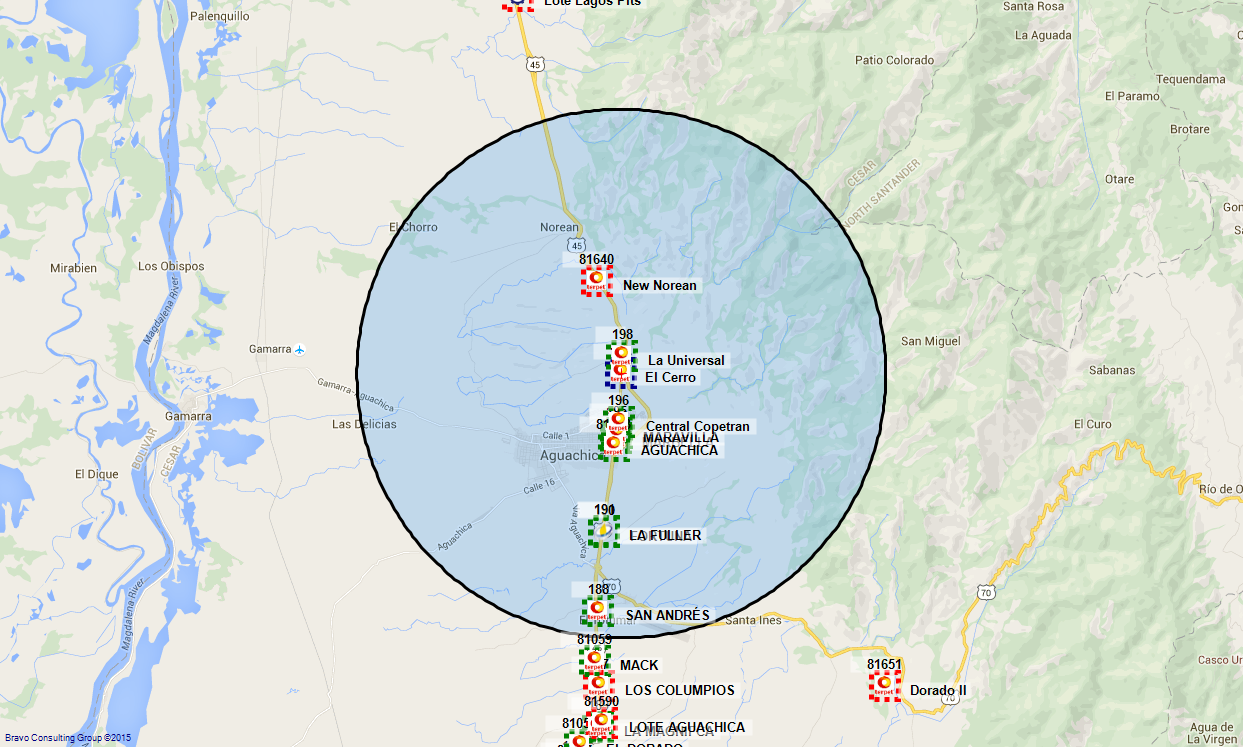 168 / PELAYA - VIA AL MAR KM 3 - SAN JOSE
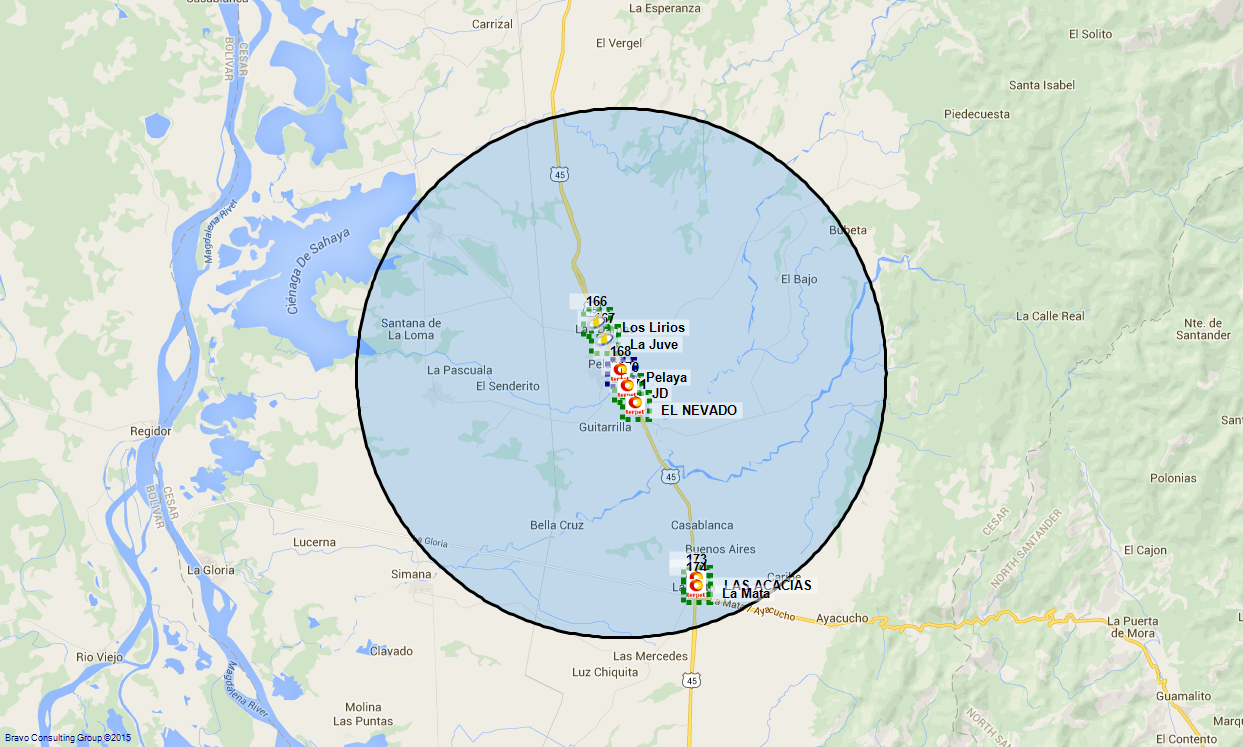